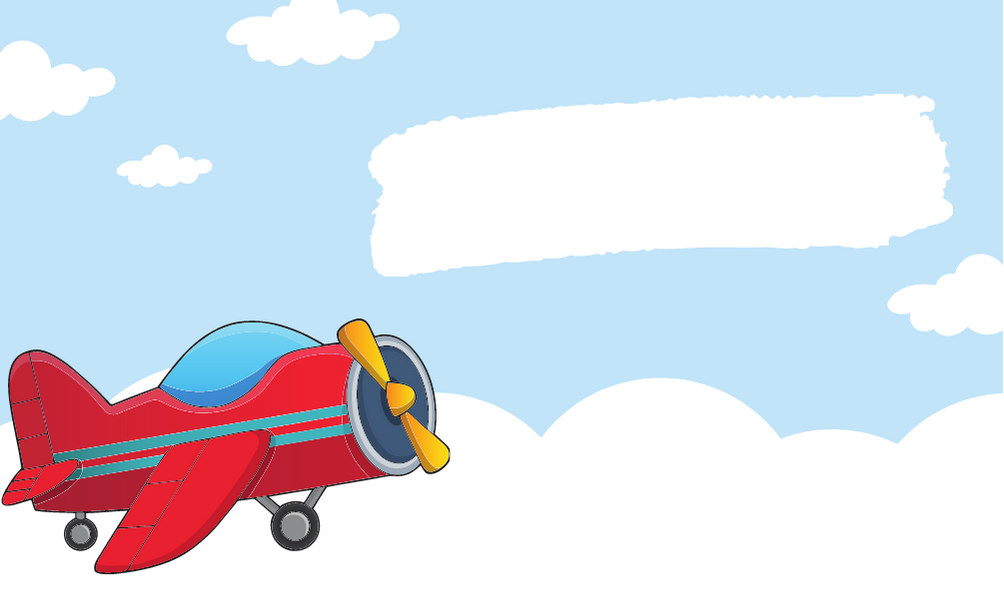 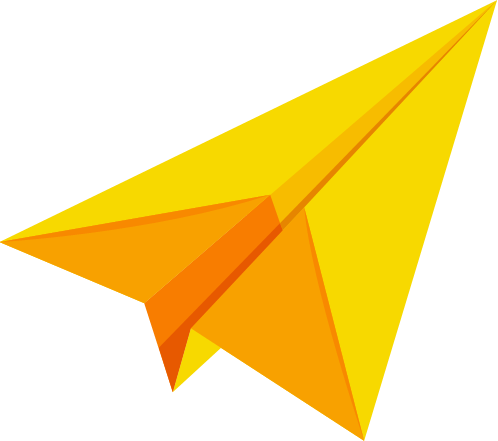 Toán
Tỉ số phần trăm
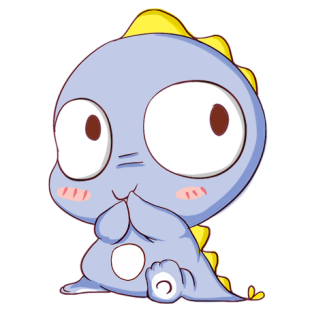 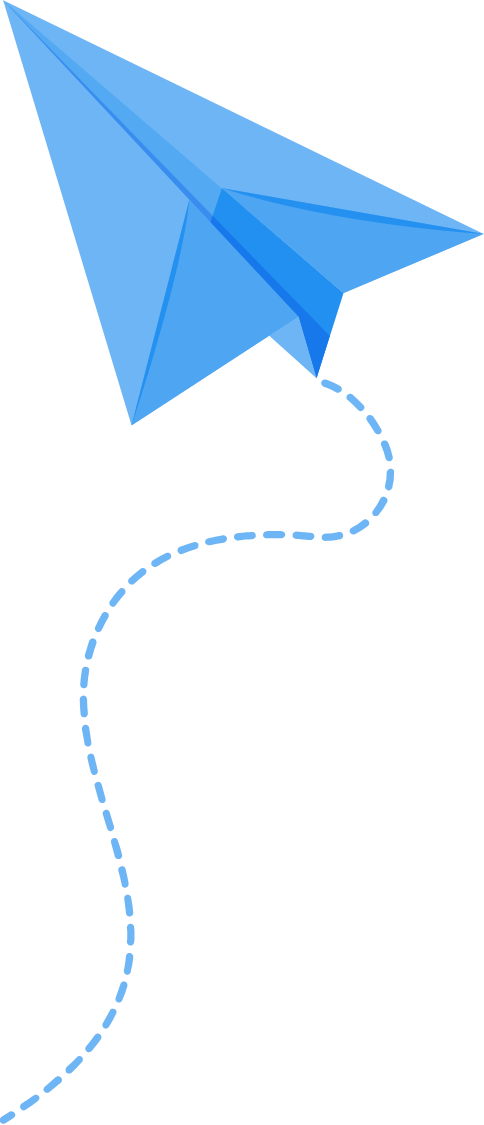 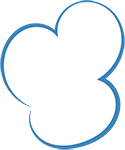 (Trang 73)
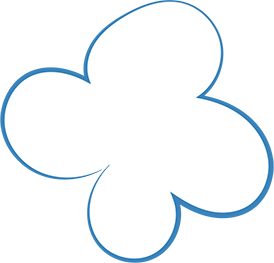 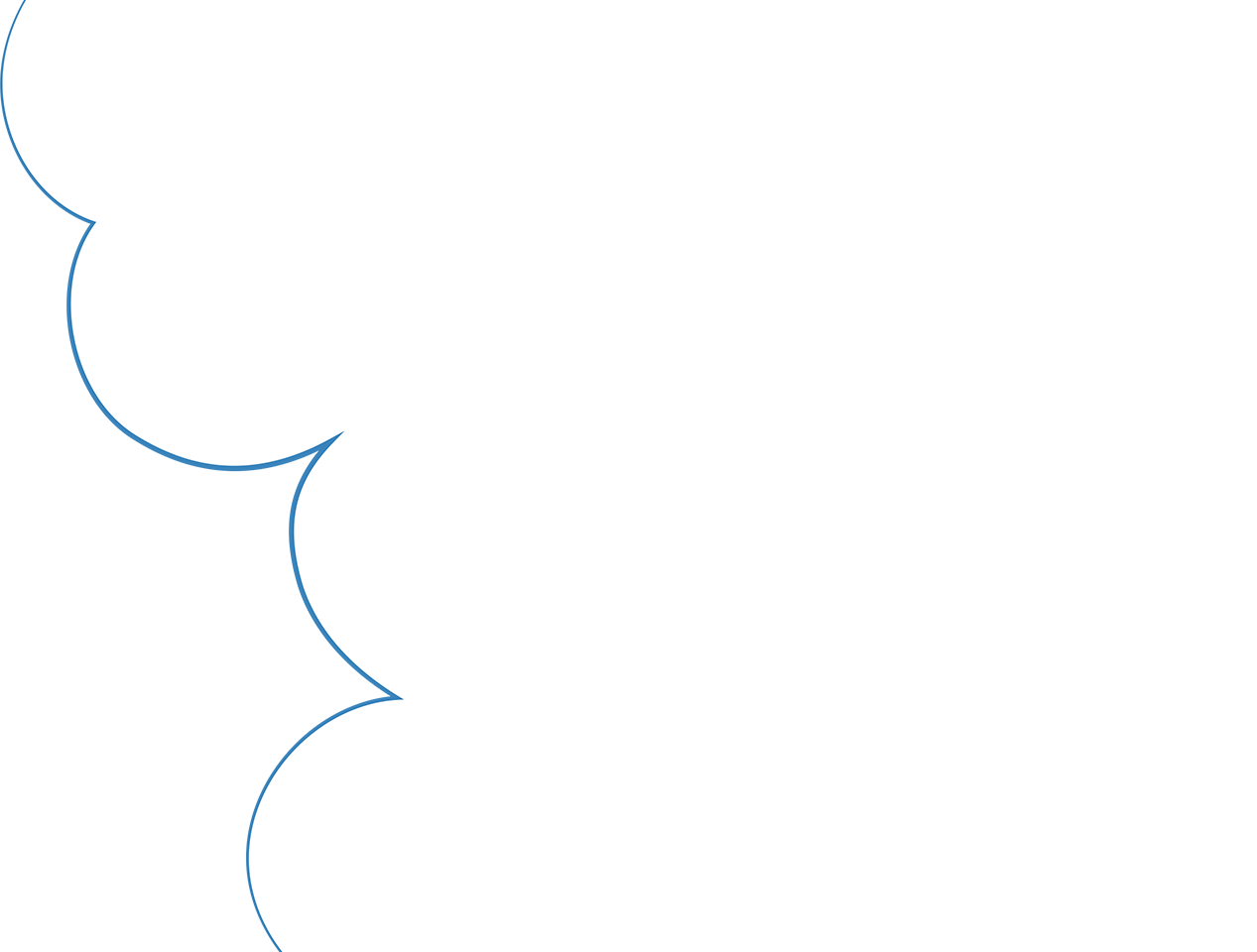 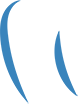 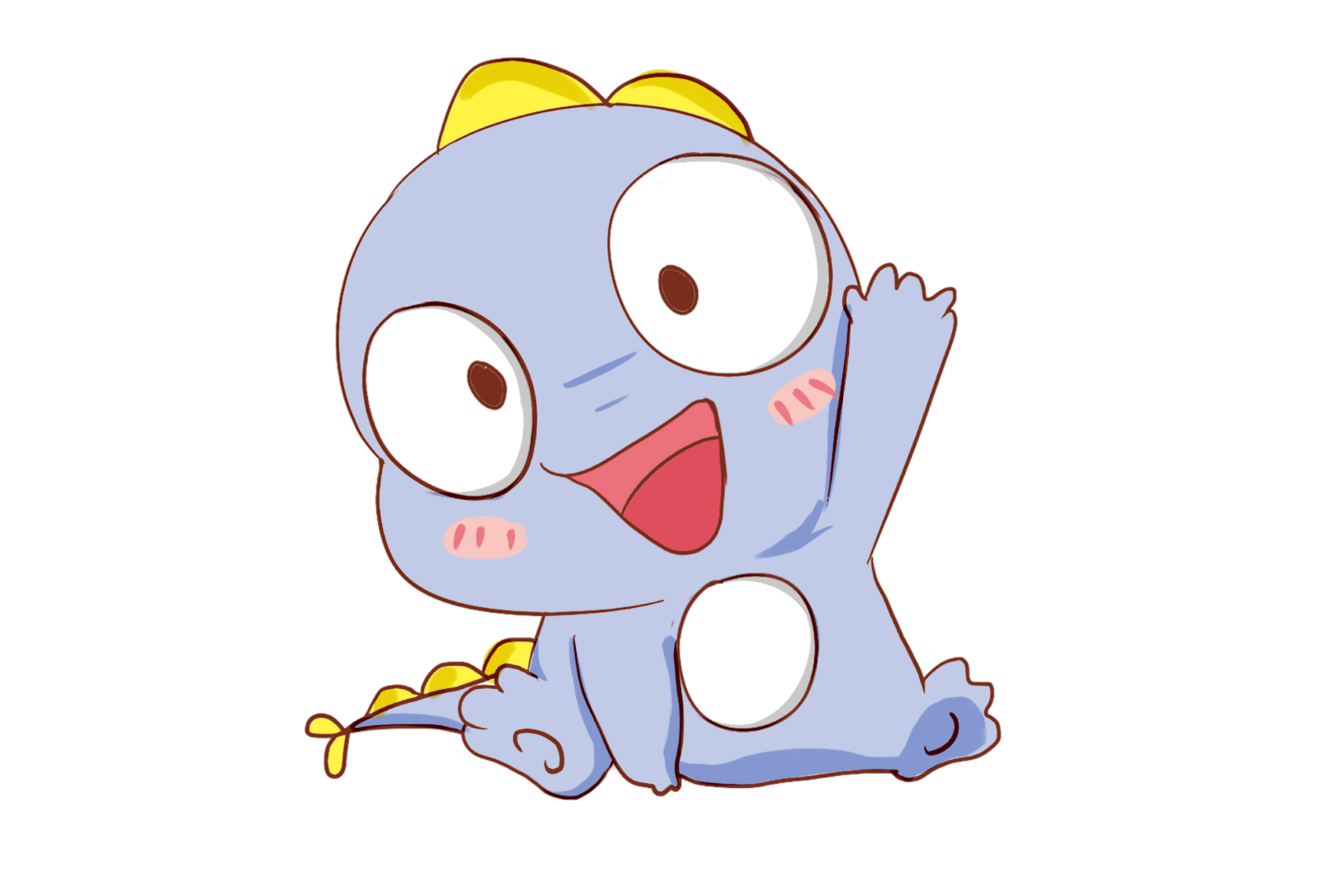 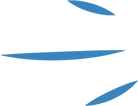 YÊU CẦU
Viết được phân số dưới dạng tỉ số phần trăm.
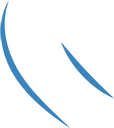 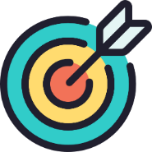 CẦN ĐẠT
Giải được các bài toán đơn giản có nội dung tìm tỉ số phần trăm của hai số.
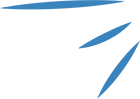 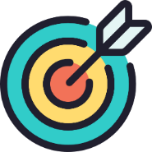 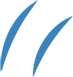 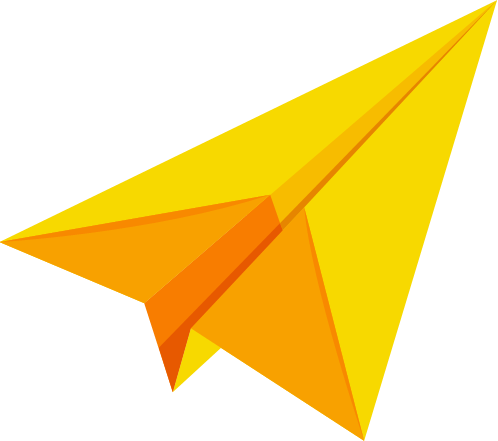 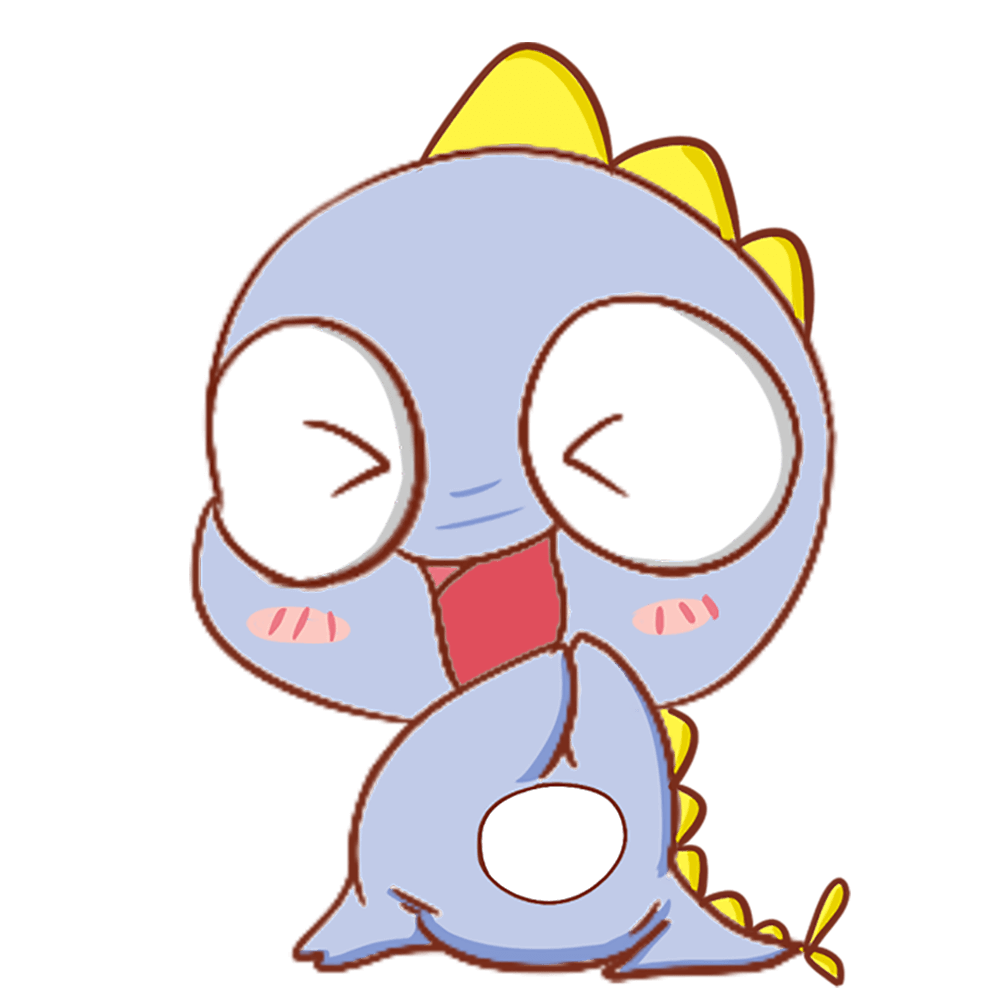 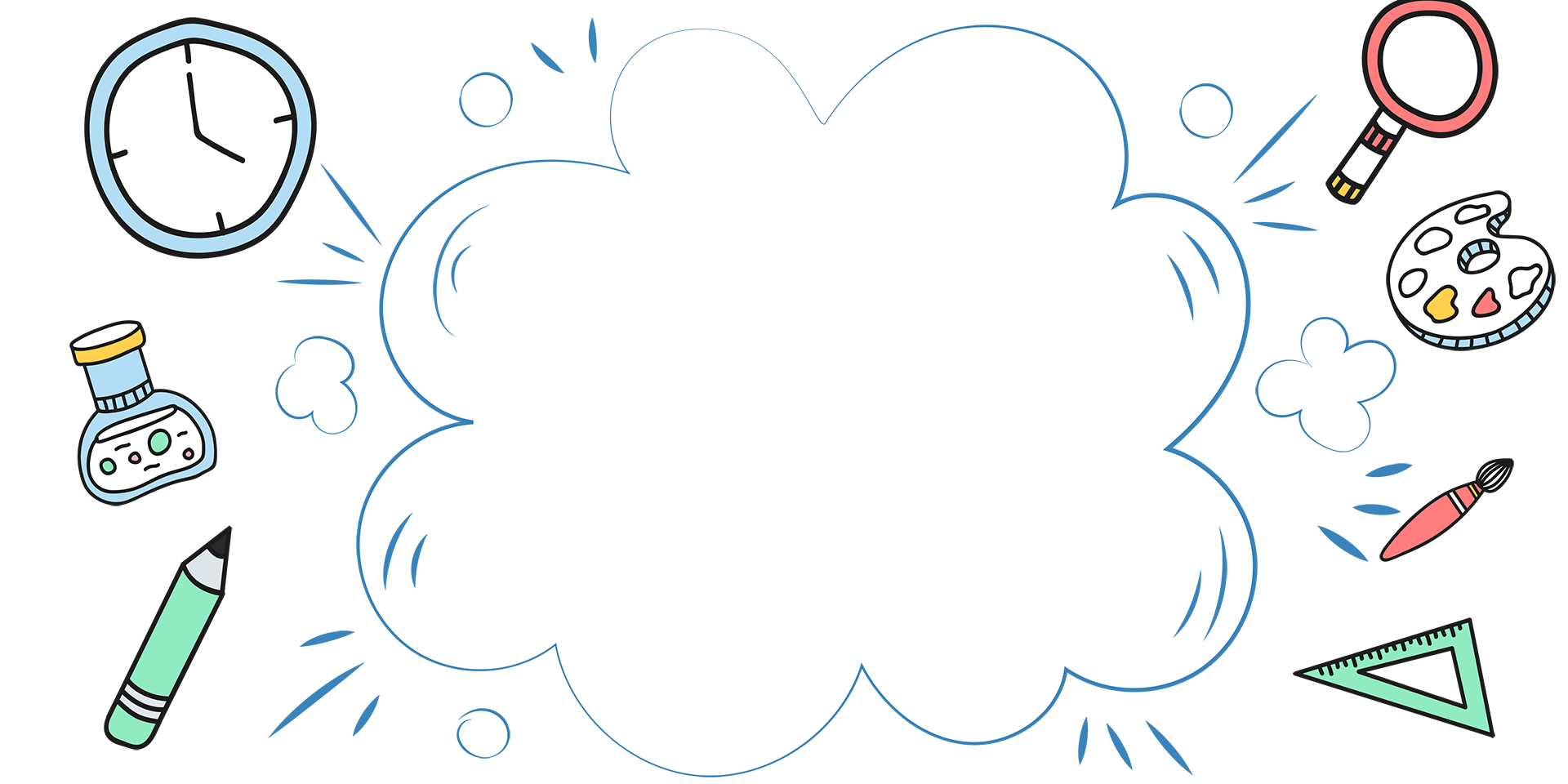 KHỞI ĐỘNG
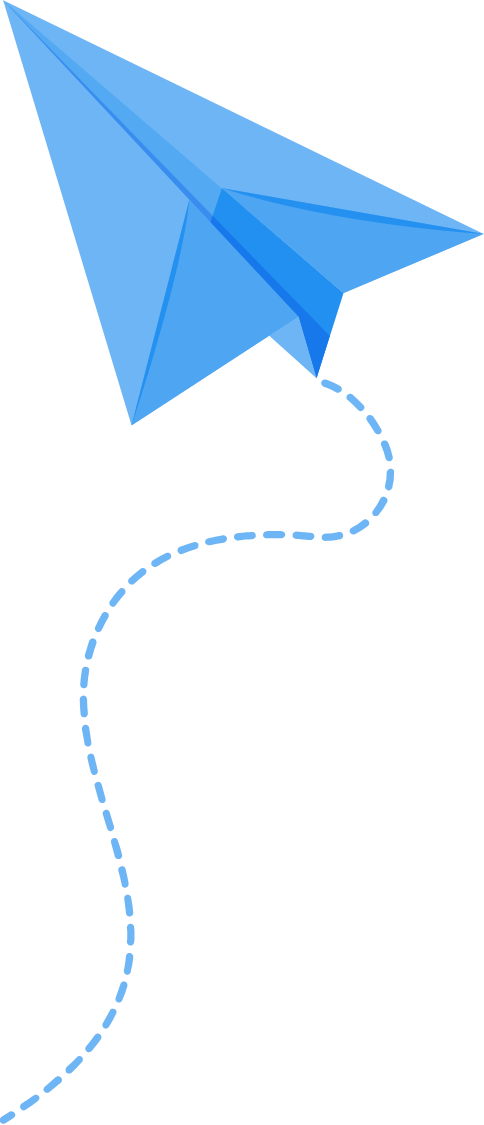 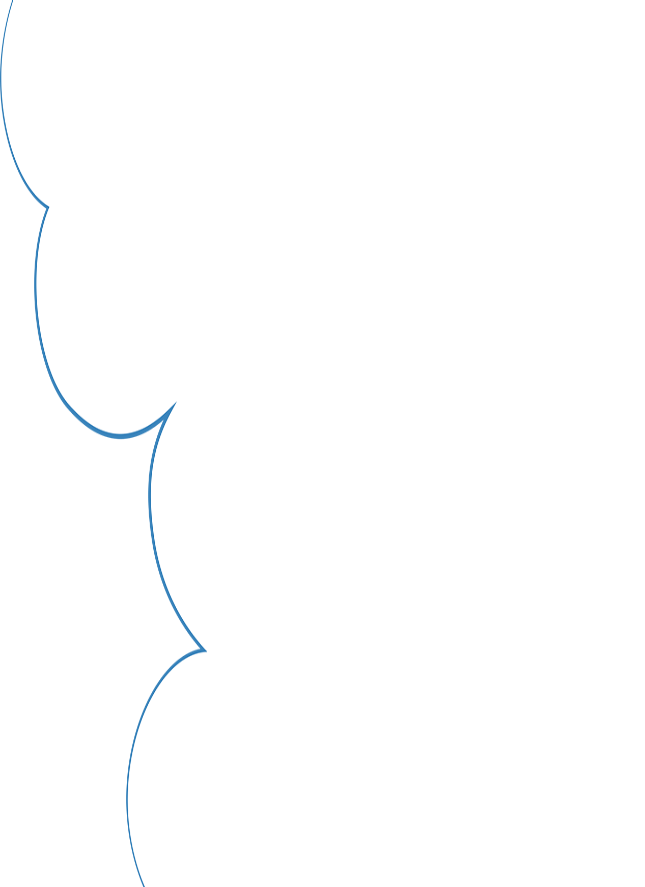 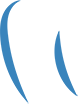 Viết các thương sau dưới dạng phân số:
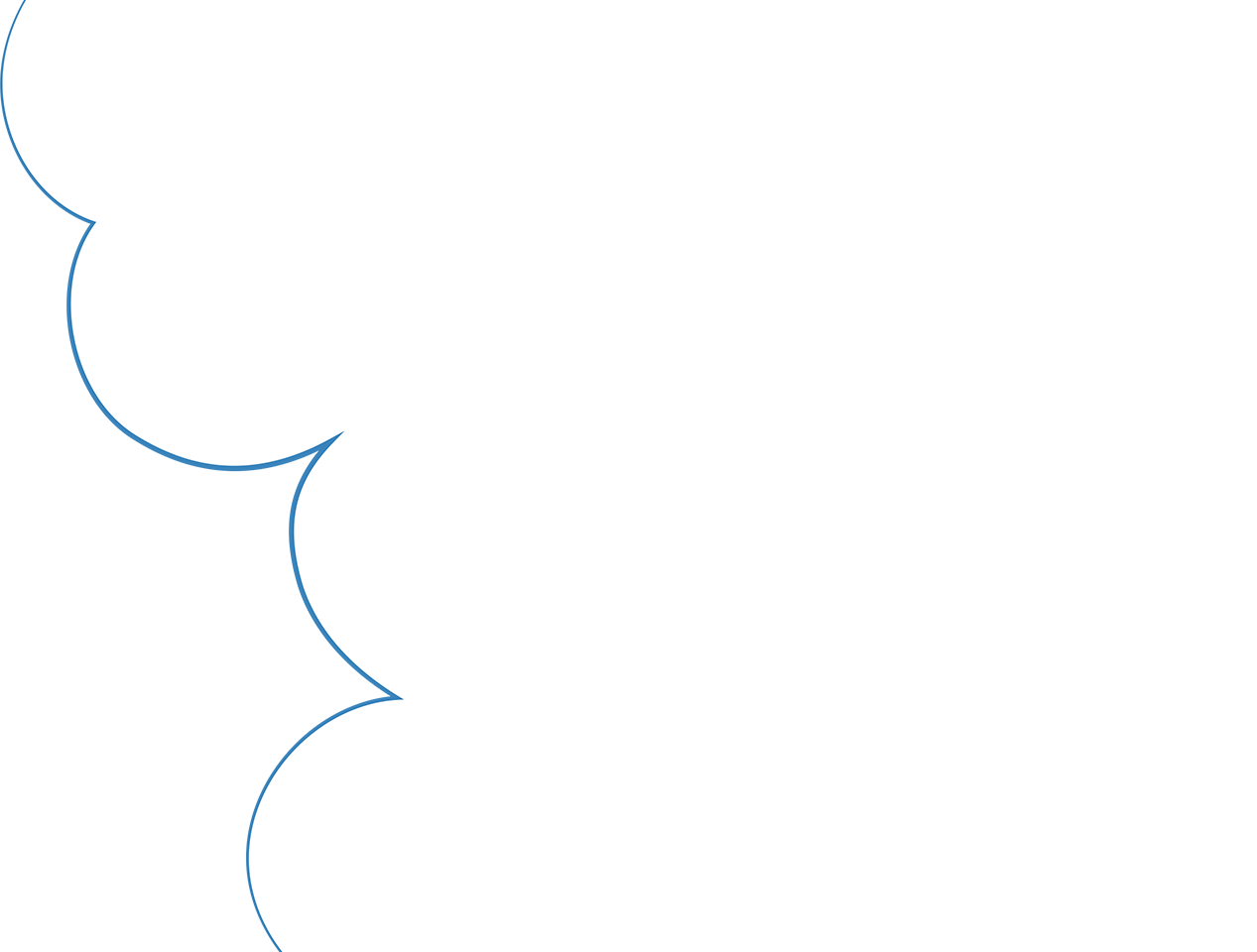 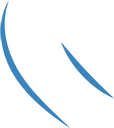 15 : 100 =
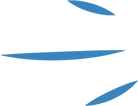 75 : 100 =
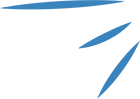 25: 100 =
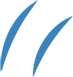 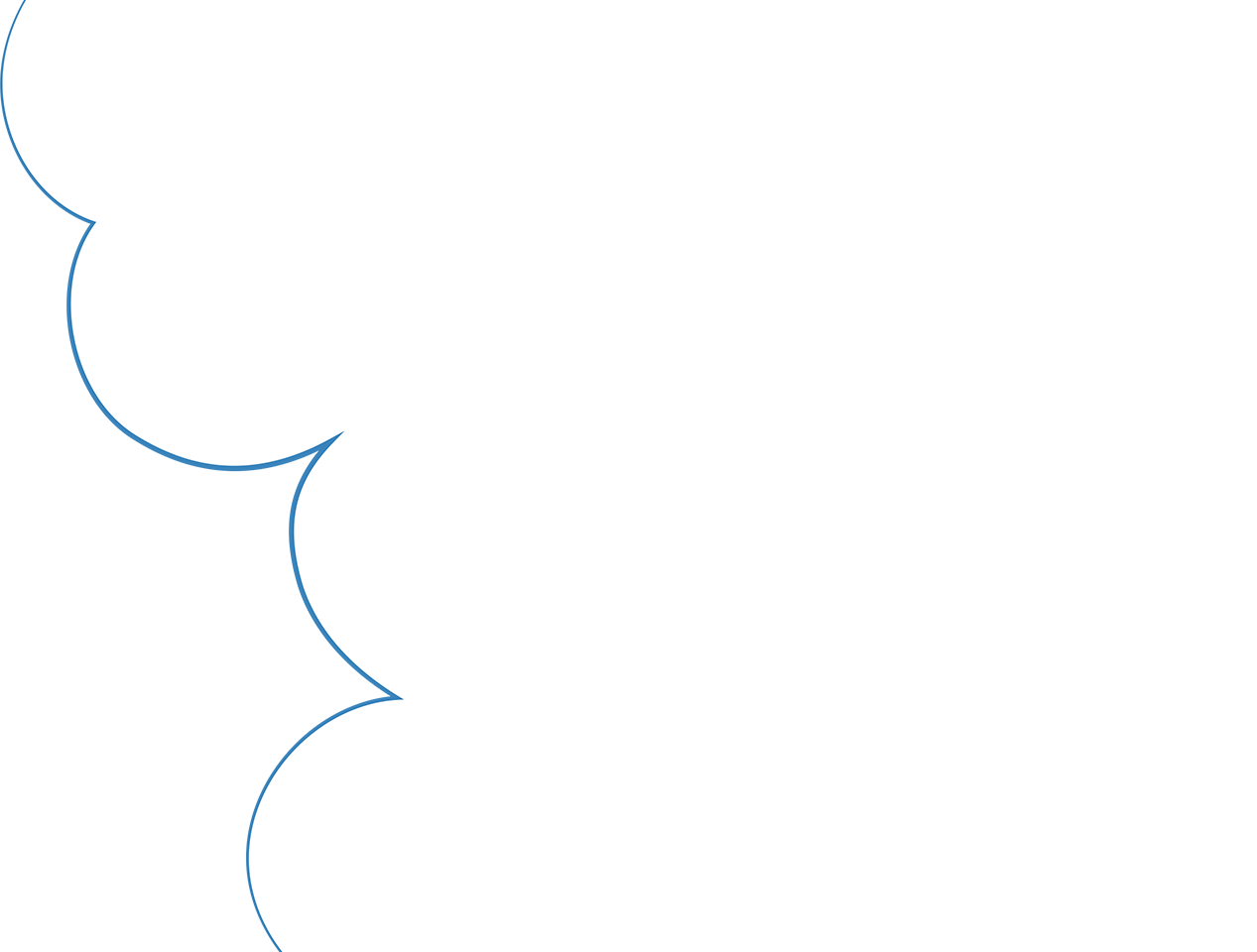 Viết các phân số sau dưới dạng phân số thập phân.
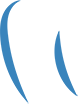 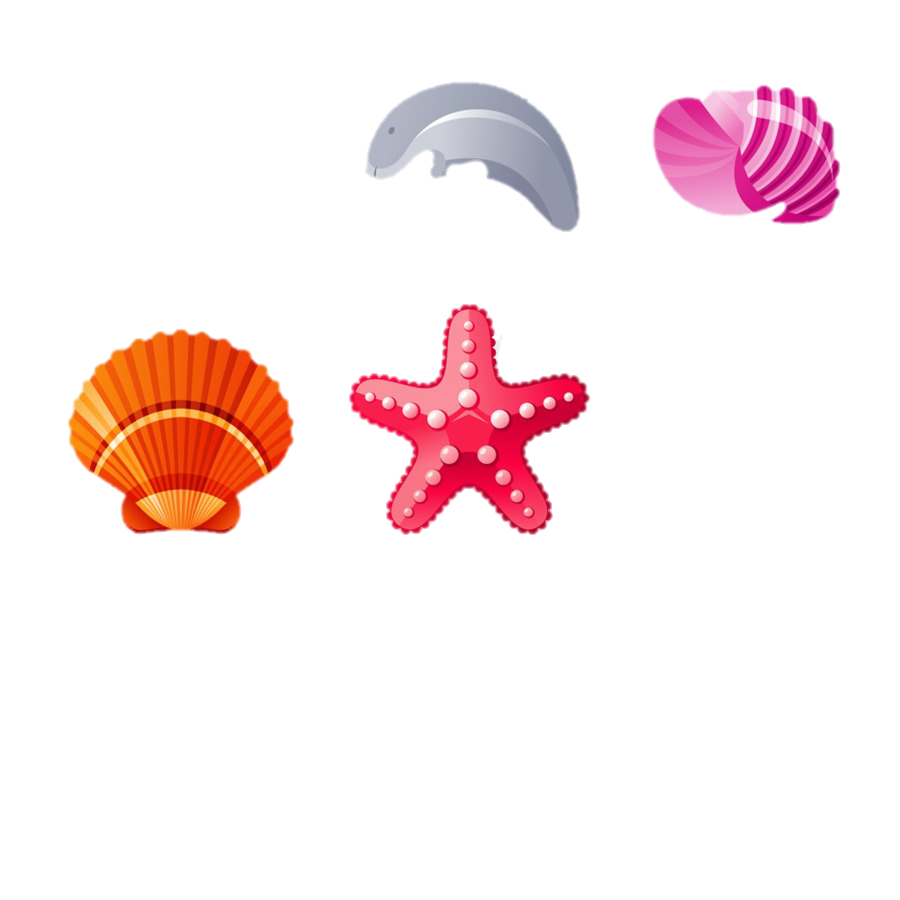 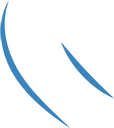 =
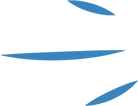 : 3
x 4
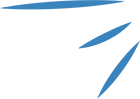 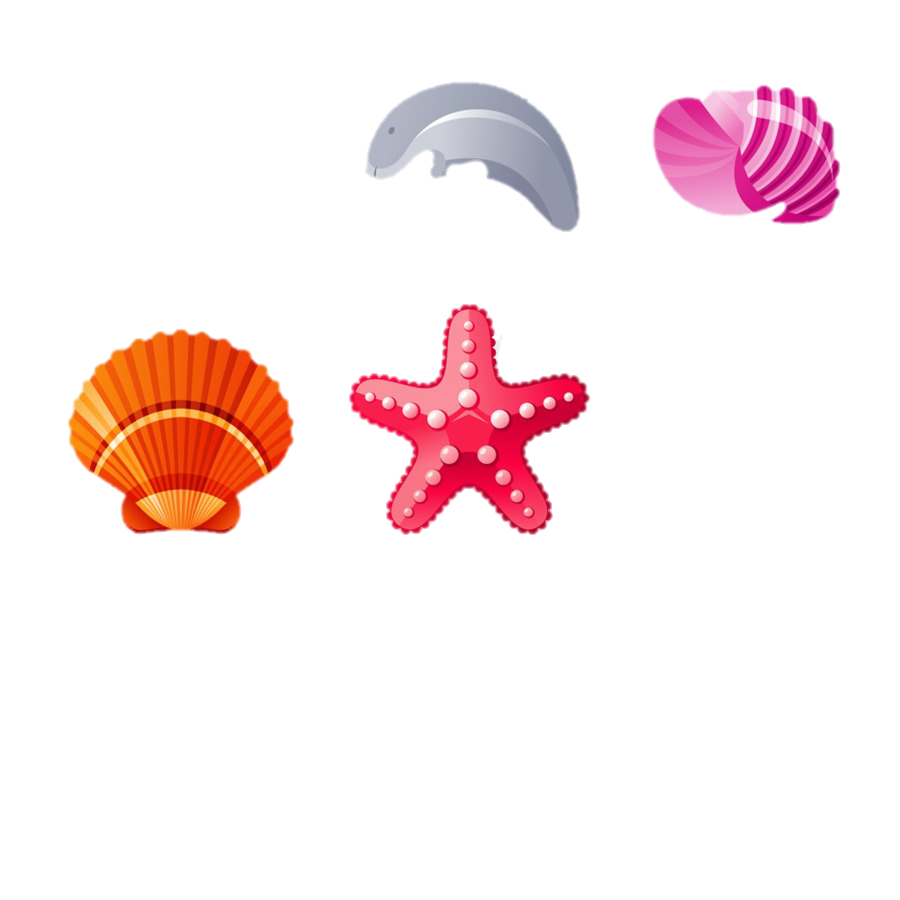 =
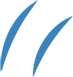 : 3
x 4
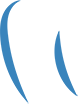 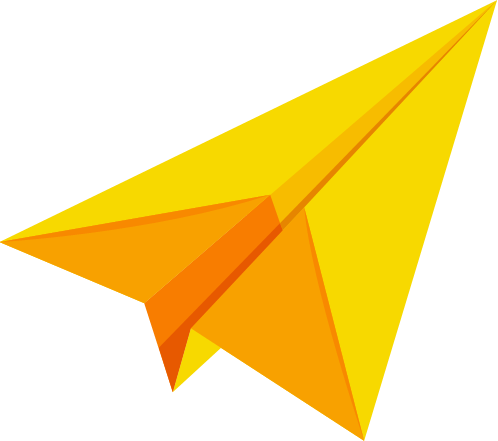 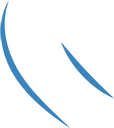 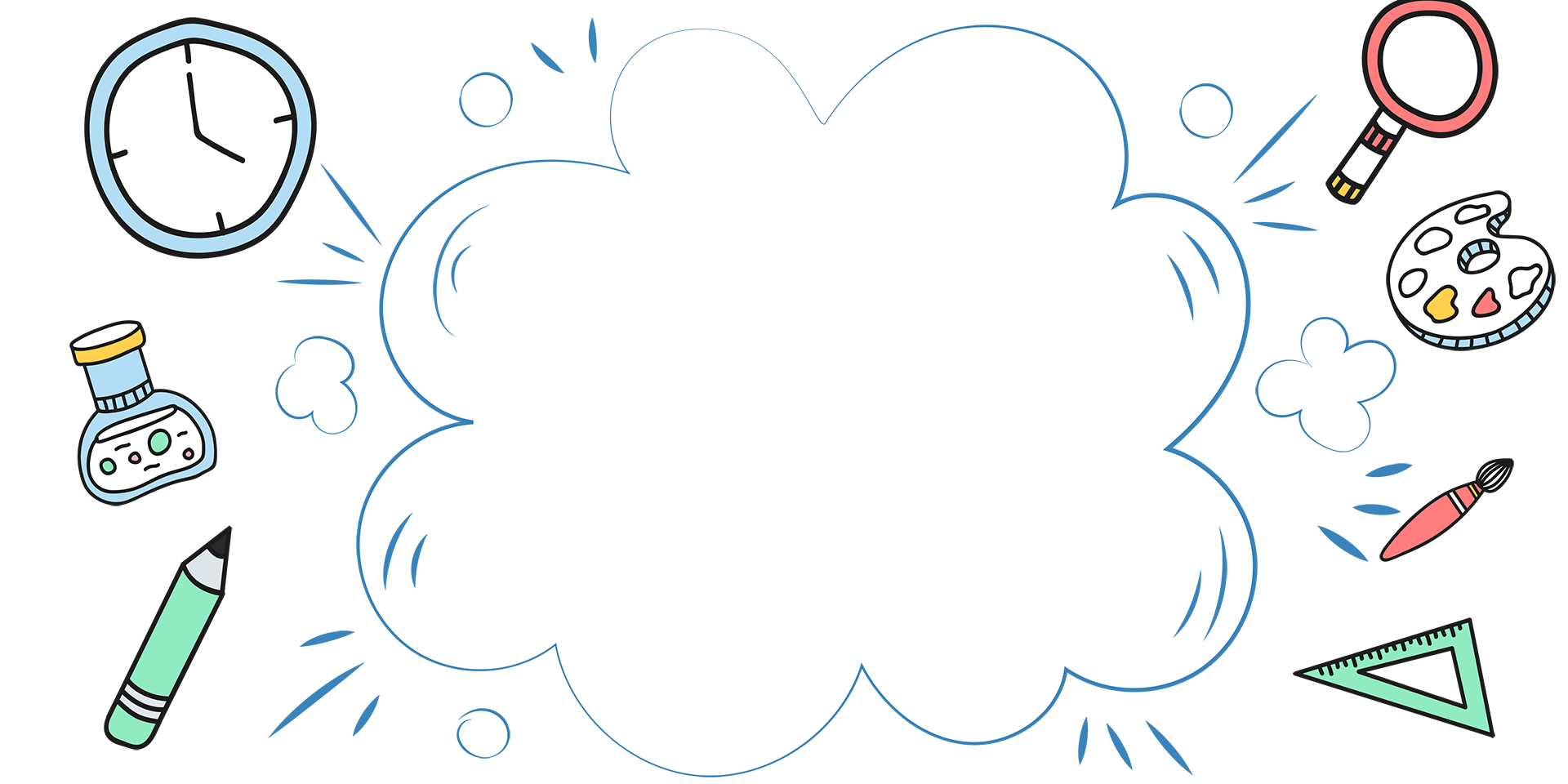 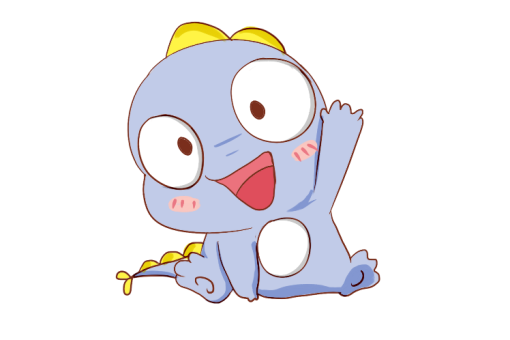 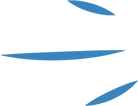 KHÁM PHÁ
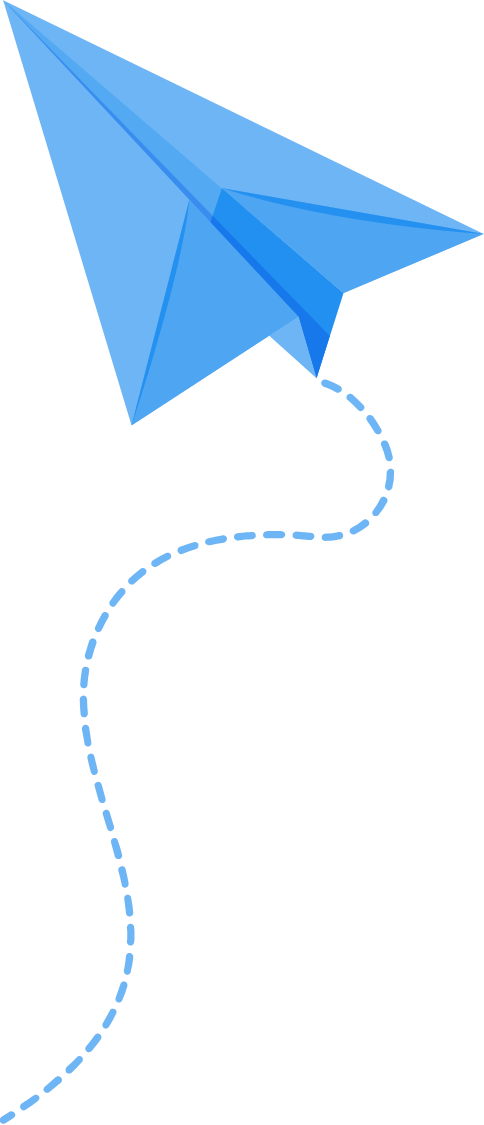 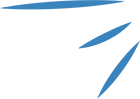 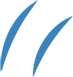 a) Ví dụ 1:
Diện tích một vườn hoa là 100 m2, trong đó có 25 m2 trồng hoa hồng. Tìm tỉ số của diện tích trồng hoa hồng và diện tích vườn hoa.
25 m2
100 m2
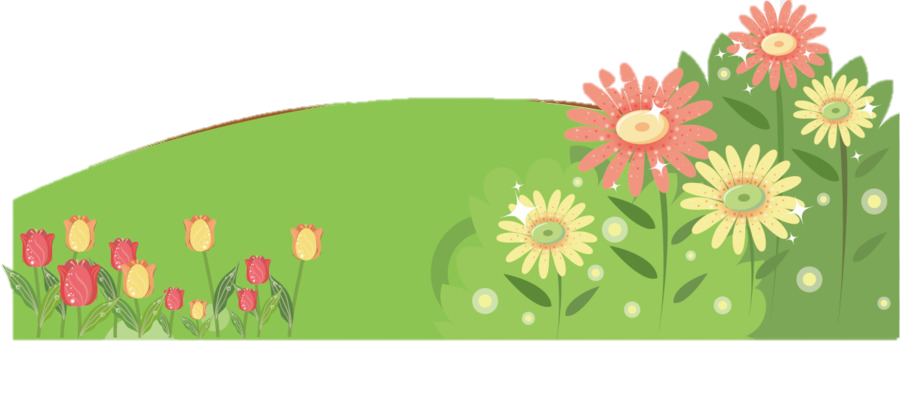 a) Ví dụ 1:
Tỉ số của diện tích trồng hoa hồng và diện tích vườn hoa là:
25 m2
100 m2
Tỉ số phần trăm
a) Ví dụ 1:
Tỉ số phần trăm
Đọc: Hai mươi lăm phần trăm
%
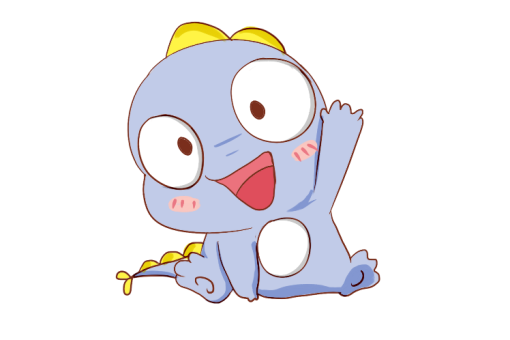 Kí hiệu phần trăm:
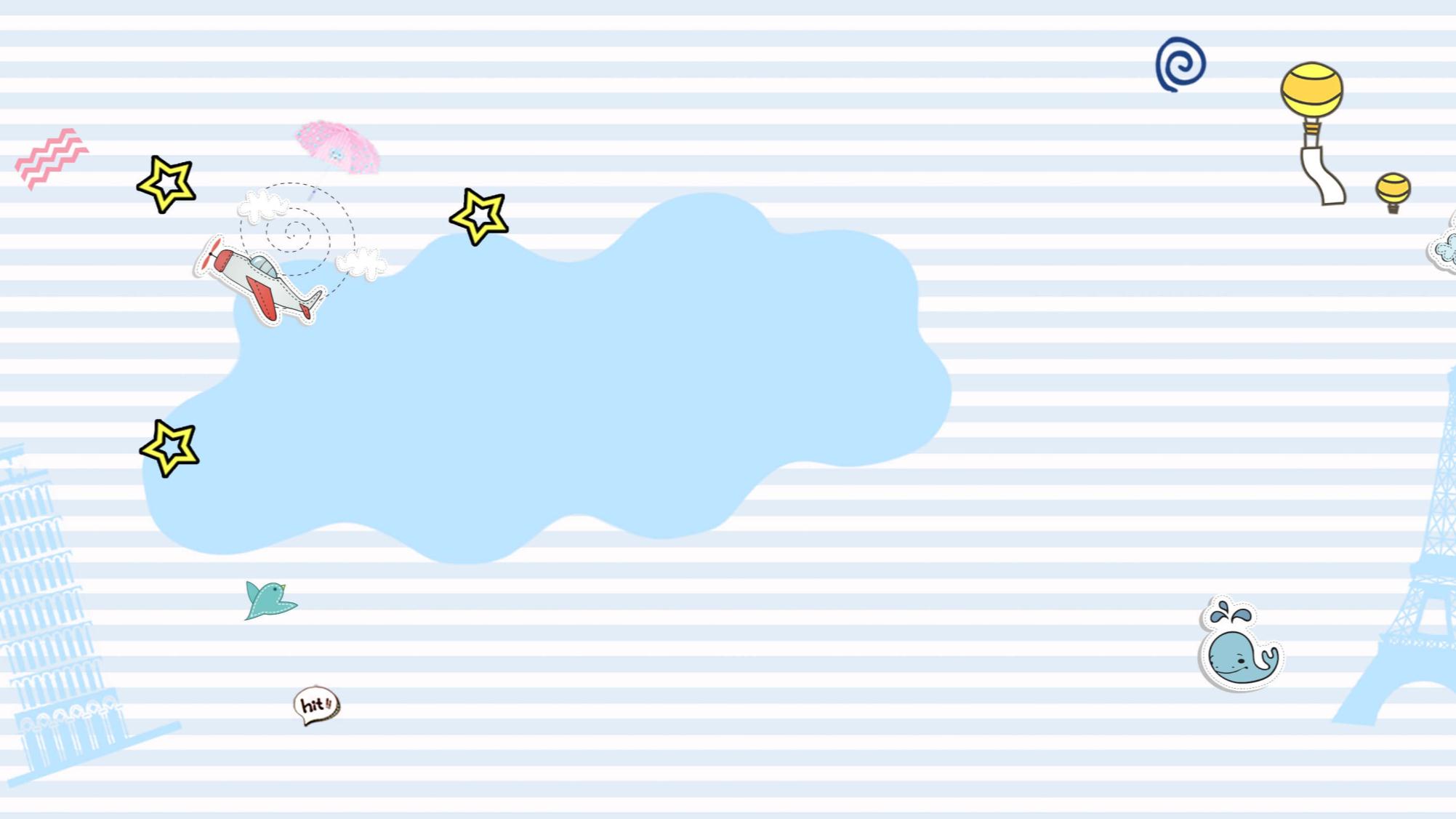 Tỉ số phần trăm
Ta nói:
Tỉ số phần trăm của diện tích trồng hoa hồng và diện tích vườn hoa là 25%.
Hoặc: Diện tích trồng hoa hồng chiếm 25% diện tích vườn hoa.
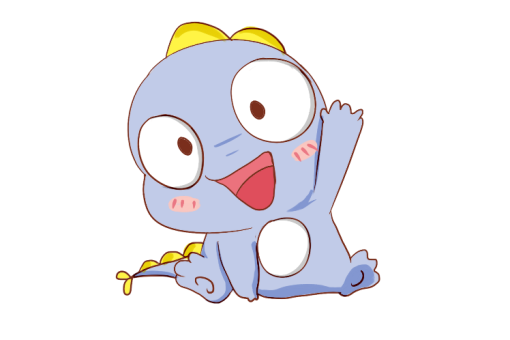 b) Ví dụ 2:
Một trường có 400 học sinh, trong đó có 80 học sinh giỏi. Tìm tỉ số của số học sinh giỏi và số học sinh toàn trường.
Tỉ số của số học sinh giỏi và số học sinh toàn trường là:
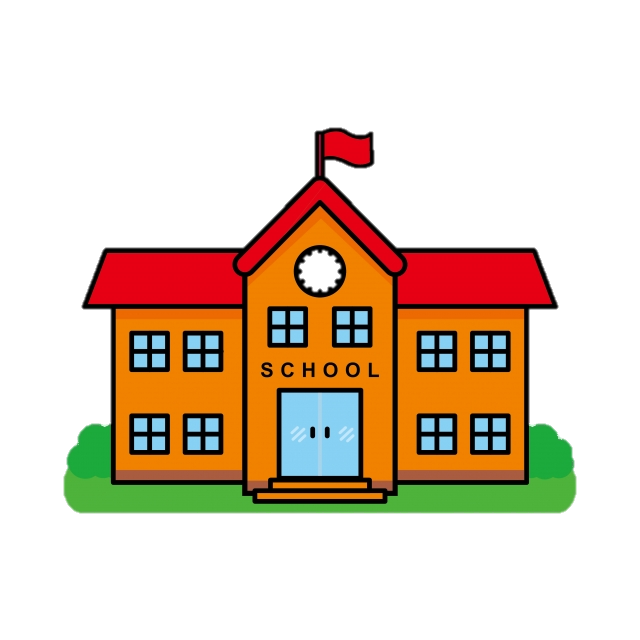 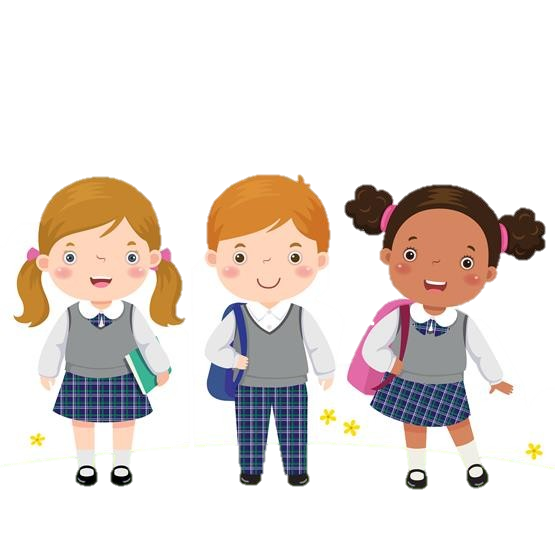 Mẫu số chưa phải là 100
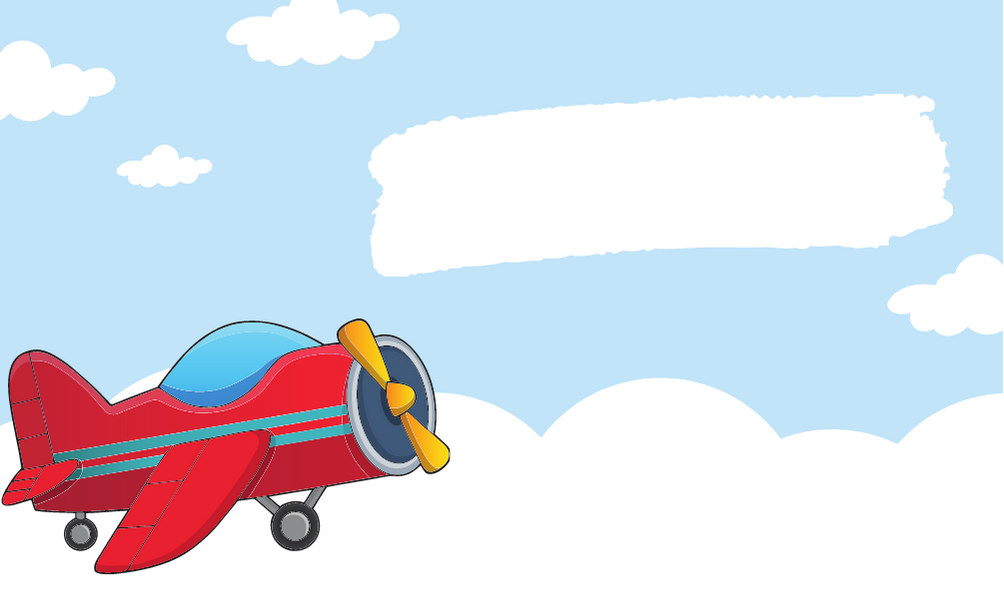 b) Ví dụ 2:
Tỉ số học sinh giỏi và học sinh toàn trường là:
:4
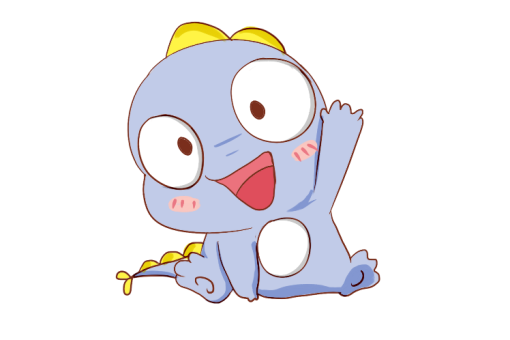 :4
b) Ví dụ 2:
Tỉ số phần trăm
Ta nói:
Tỉ số học sinh giỏi và học sinh toàn trường là 20%.
Hoặc: Số học sinh giỏi chiếm 20% số học sinh toàn trường.
Tỉ số này cho biết cứ 100 học sinh của trường thì có 20 học sinh giỏi.
Muốn tìm tỉ số phần trăm của hai số ta làm như sau:
Qua 2 ví dụ trên, em hãy cho biết: Muốn tìm tỉ số phần trăm của hai số ta  làm như thế nào?
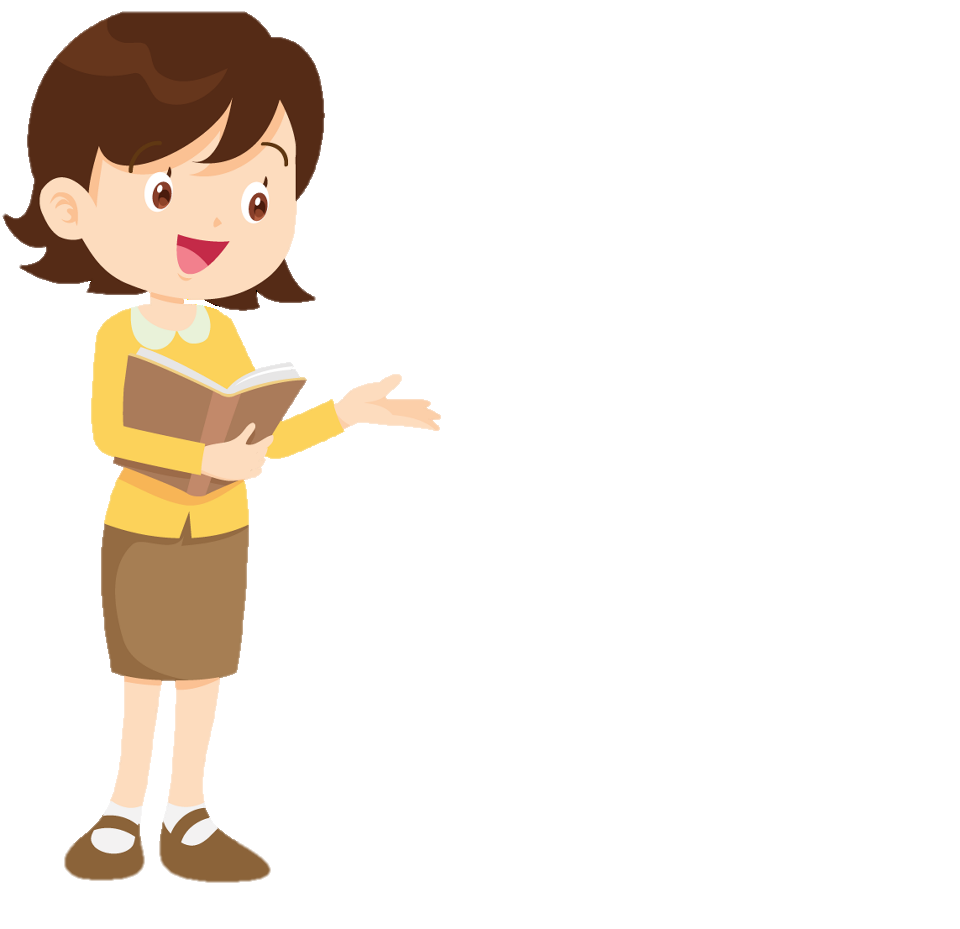 Tìm thương của hai số đó.
Nhân thương đó với 100 và viết thêm kí hiệu % vào bên phải tích tìm được.
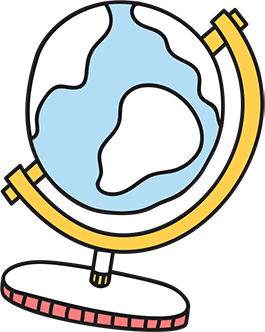 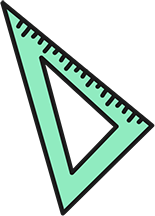 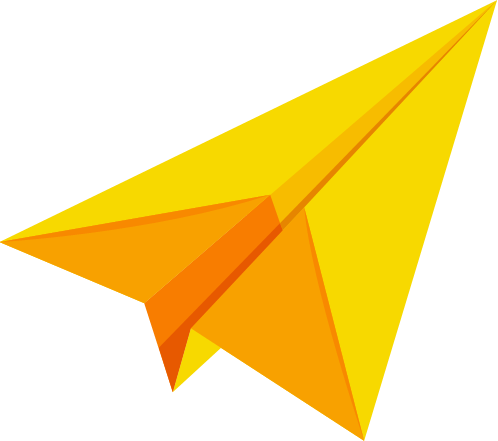 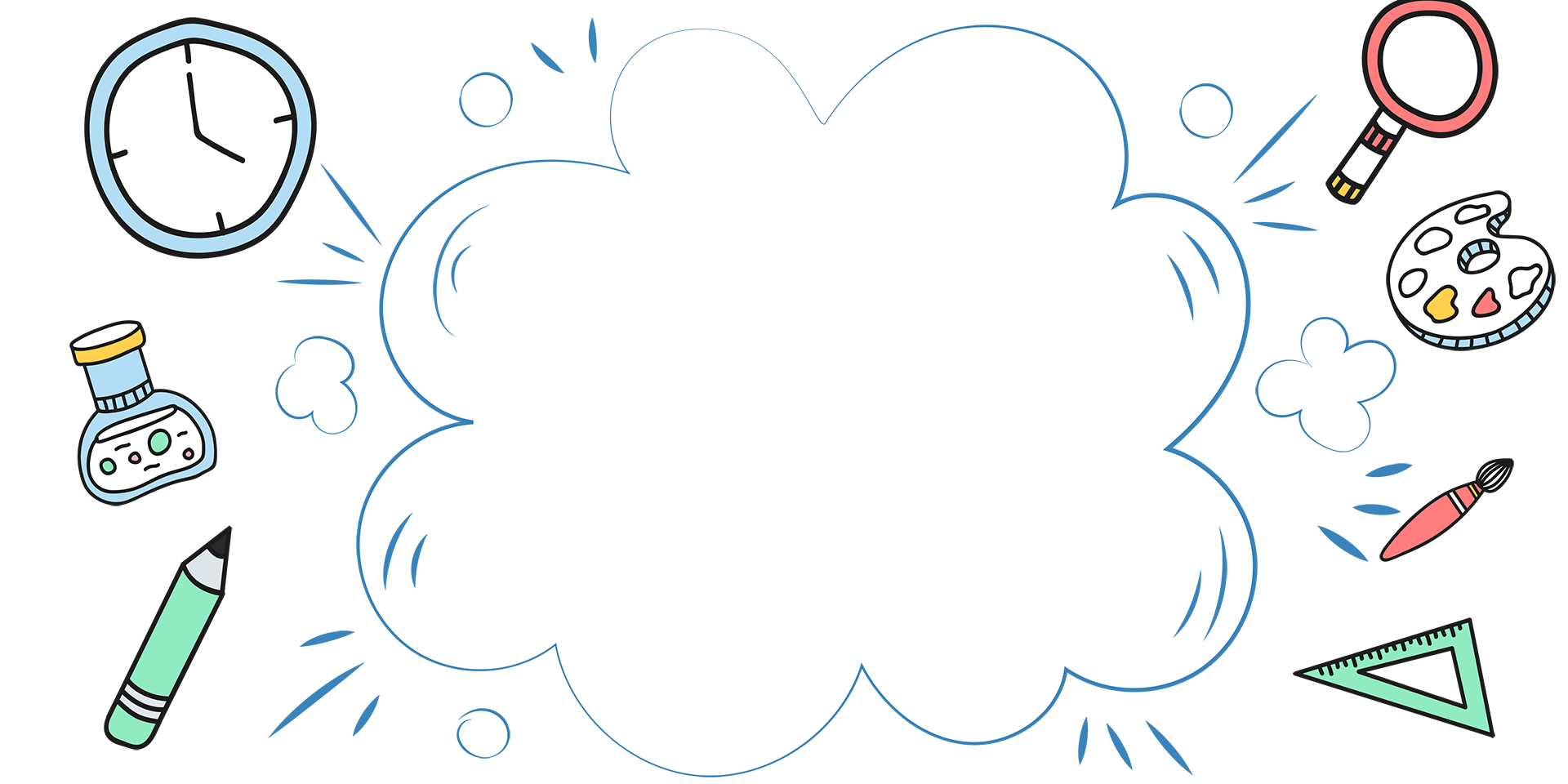 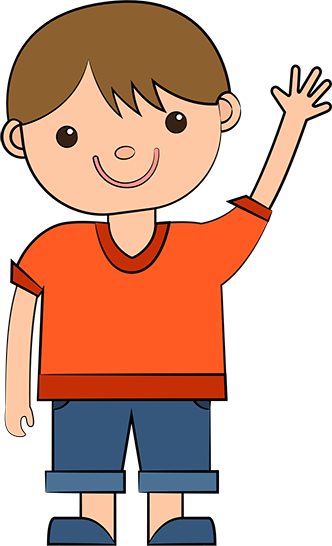 LUYỆN TẬP
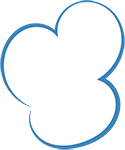 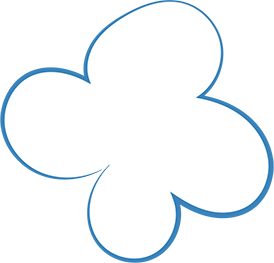 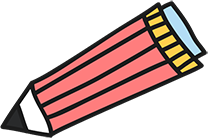 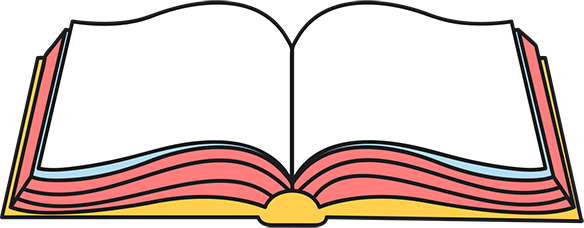 [Speaker Notes: Chuẩn kiến thức kĩ năng: Bài 1 và Bài 2]
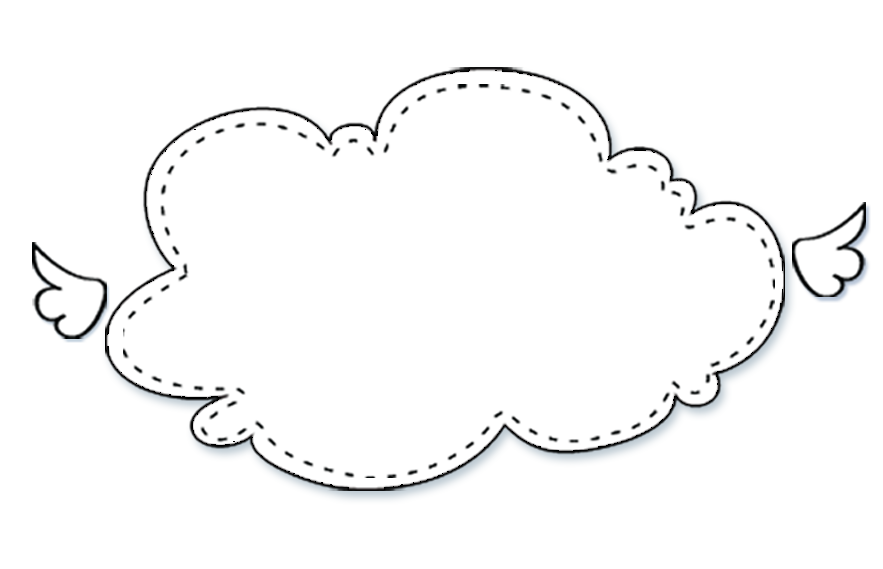 Bài 1:       Viết theo mẫu:
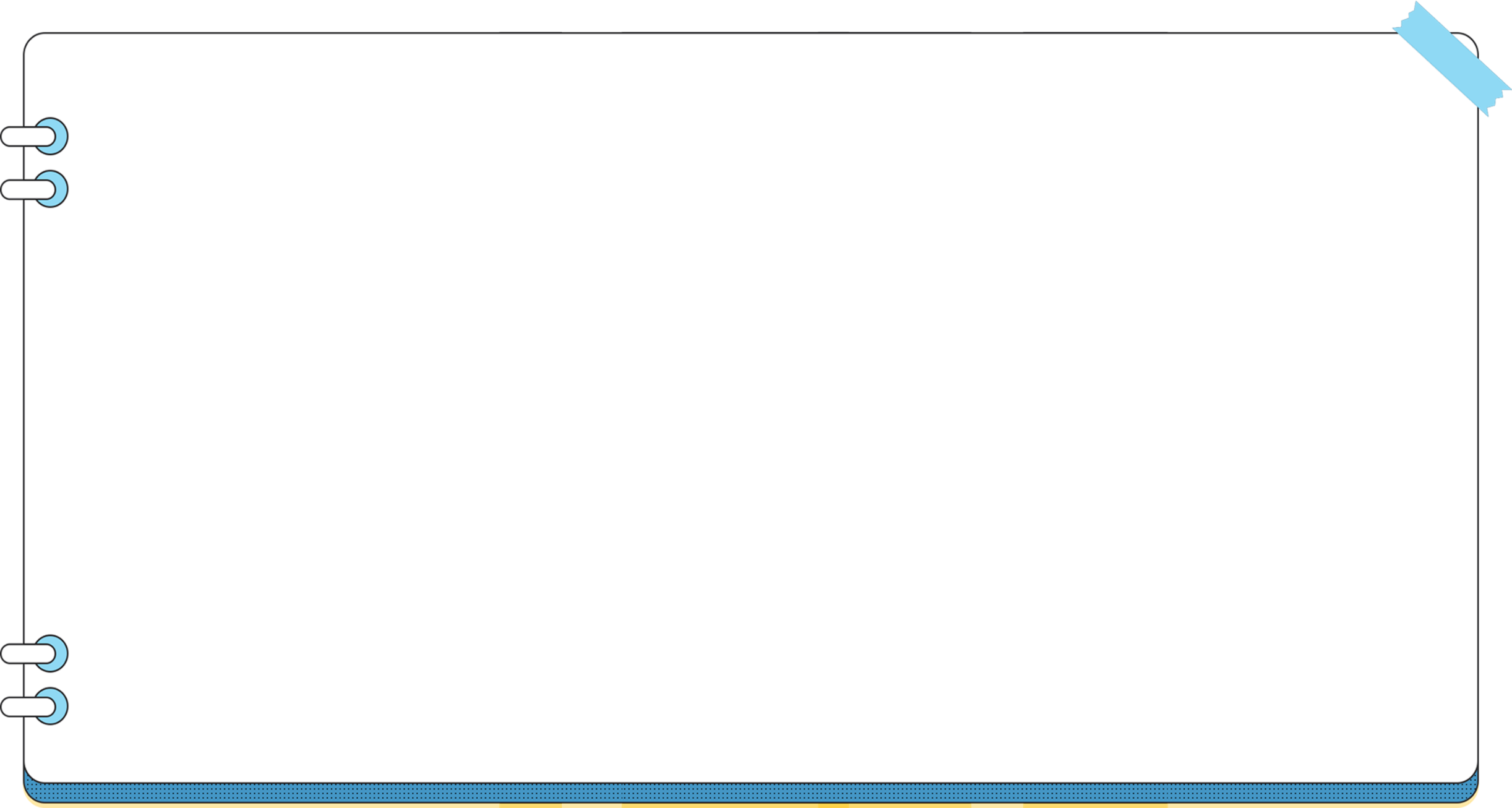 Để đưa phân số về dạng tỉ số phần trăm, ta làm như thế nào nhỉ?
:3
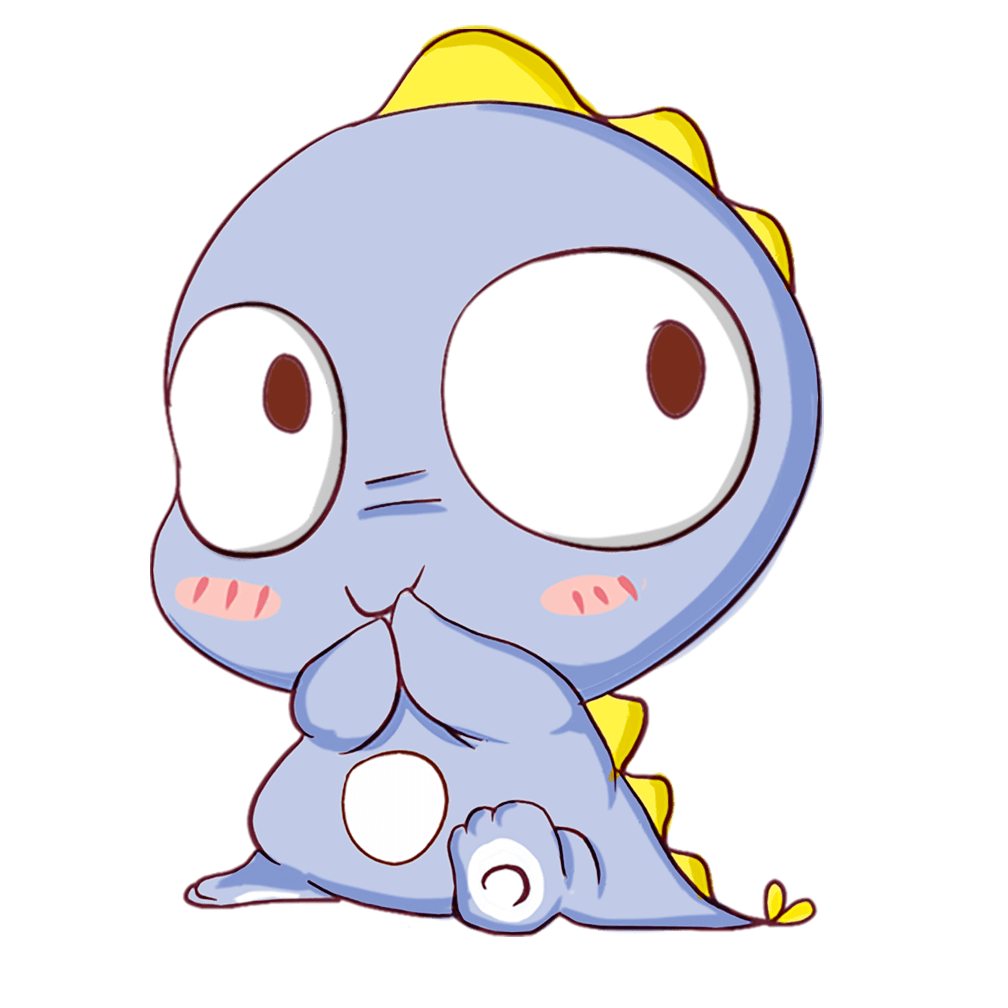 :3
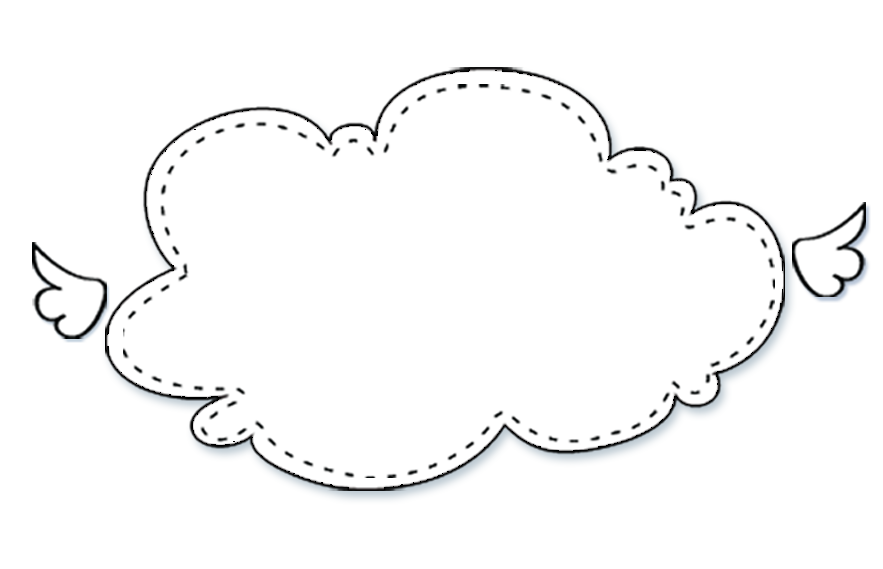 Bài 1:   Viết theo mẫu:
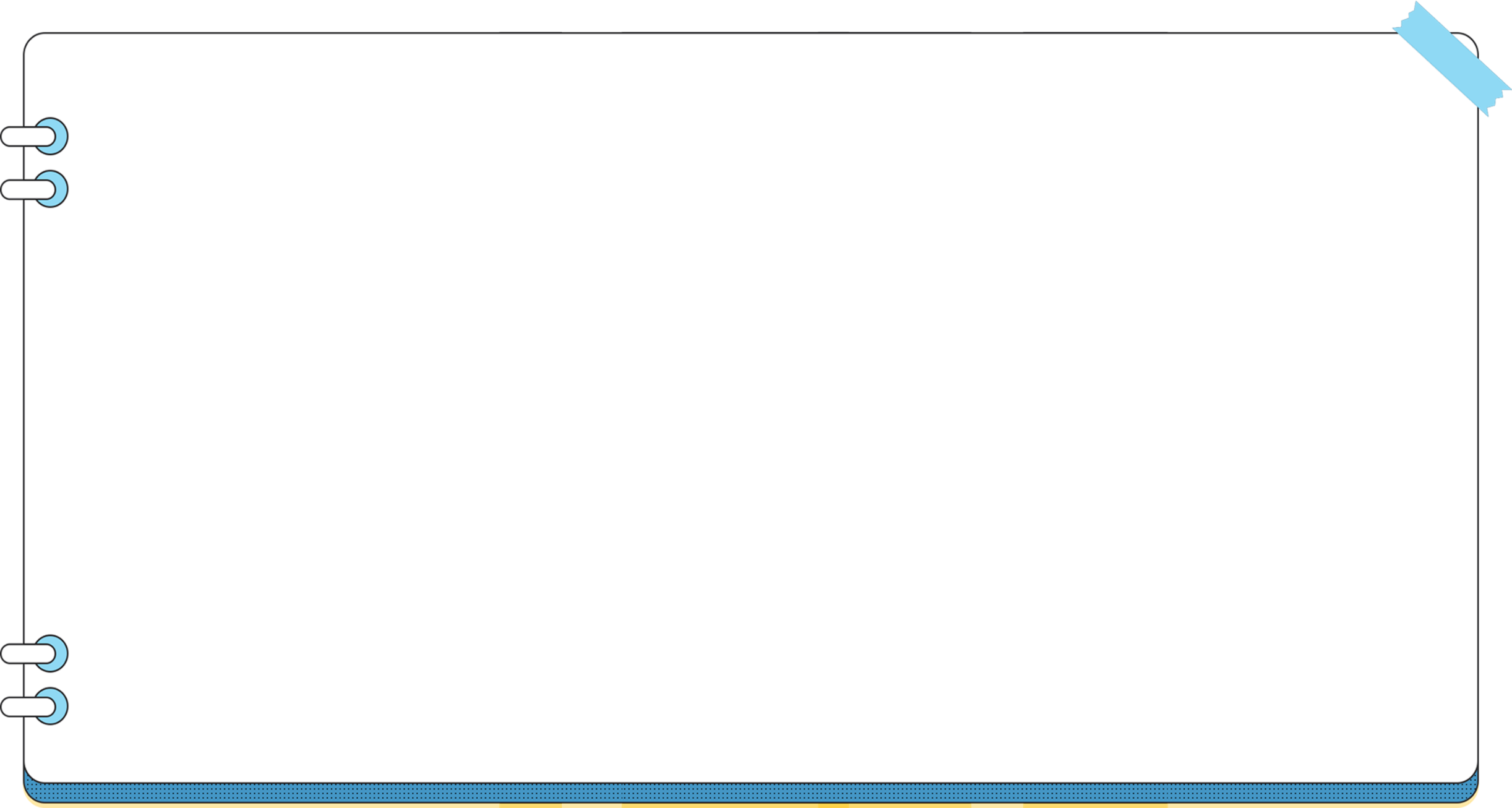 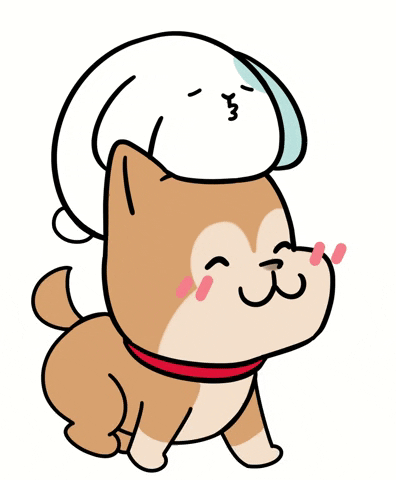 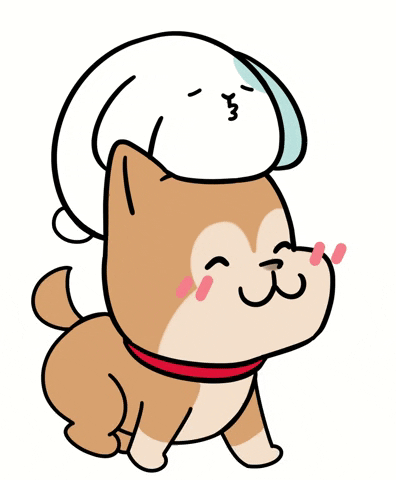 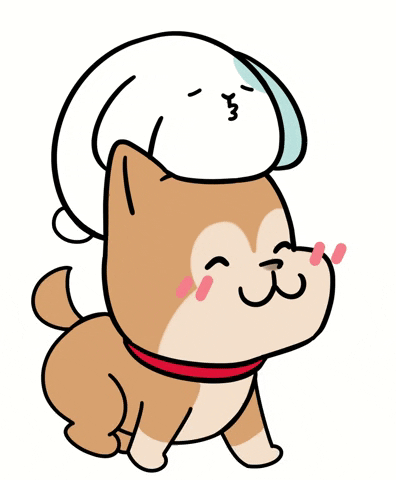 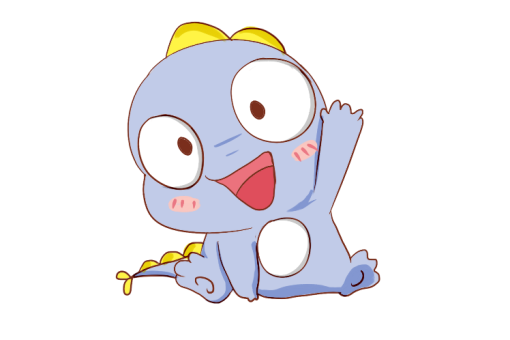 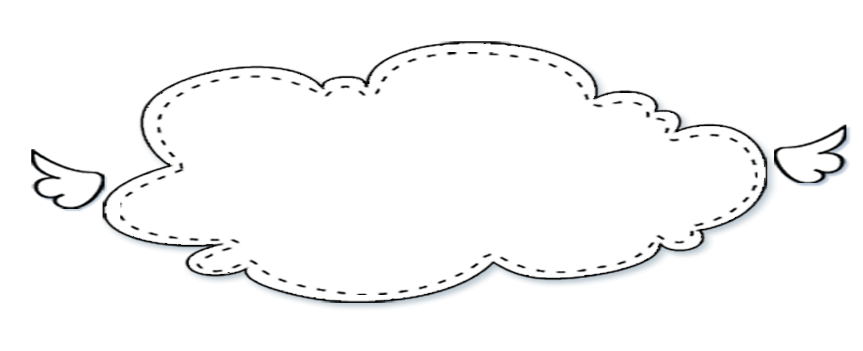 Bài 2:
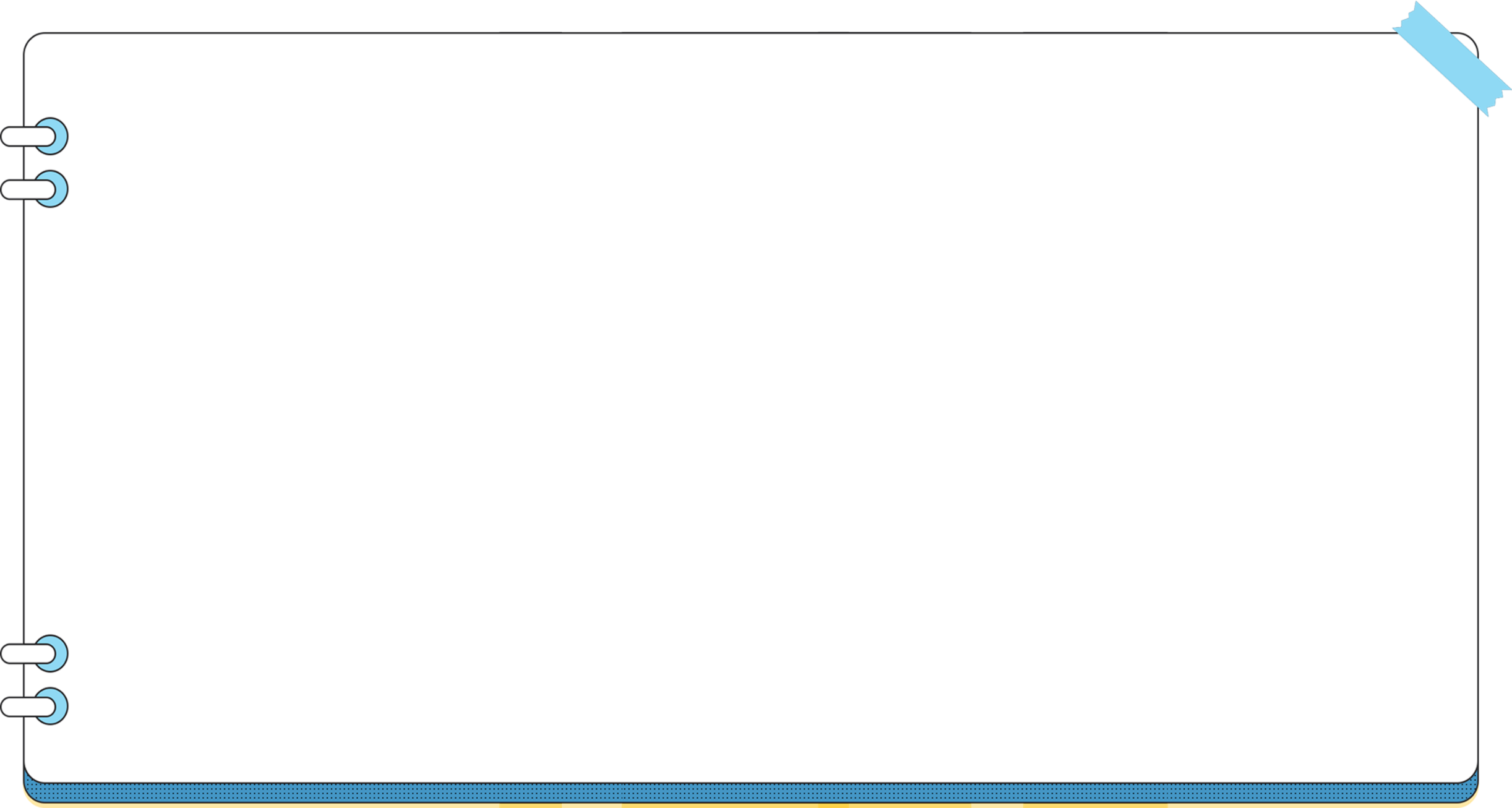 Kiểm tra sản phẩm của một nhà máy, người ta thấy trung bình cứ 100 sản phẩm thì có 95 sản phẩm đạt chuẩn. Hỏi số sản phẩm đạt chuẩn chiếm bao nhiêu phần trăm tổng số sản phẩm của nhà máy?
Tóm tắt
Bài giải
Tỉ số phần trăm của số sản phẩm đạt chuẩn và tổng số sản phẩm là:
Tổng số     : 100 sản phẩm
Đạt chuẩn: 95 sản phẩm
Sản phẩm đạt chuẩn/tổng số:... % ?
95 %
95 : 100 =
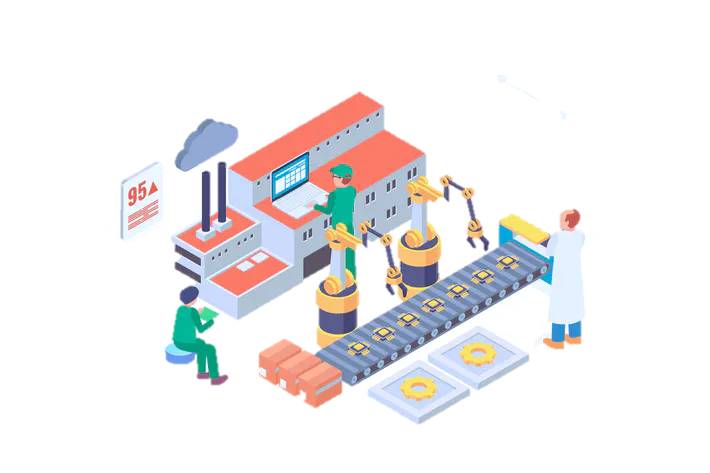 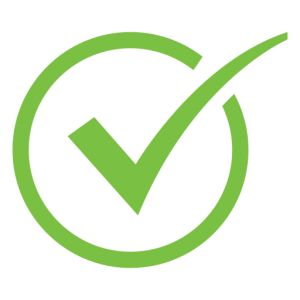 Đáp số : 95 %
Bài 3: Một vườn cây ăn quả có 1000 cây, trong đó có 540 cây lấy gỗ và còn lại là cây ăn quả.
a) Số cây lấy gỗ chiếm bao nhiêu phần trăm số cây trong vườn?
b) Tỉ số phần trăm của số cây ăn quả và số cây trong vườn là bao nhiêu?
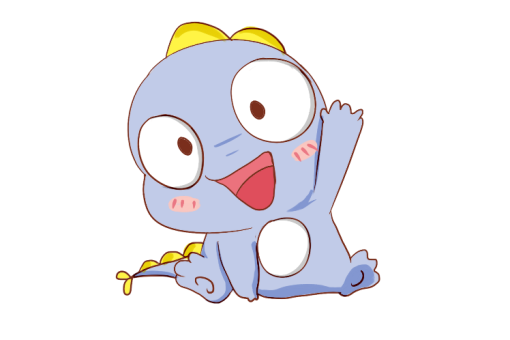 Cây ăn quả và cây lấy gỗ: 1000 cây.
Cây lấy gỗ                         : 540 cây lấy gỗ.
a) Số cây lấy gỗ chiếm bao nhiêu phần trăm số cây trong vườn?
Bài giải
a) Tỉ số phần trăm của số cây lấy gỗ và số cây trong vườn là:
540 : 1000
54 %
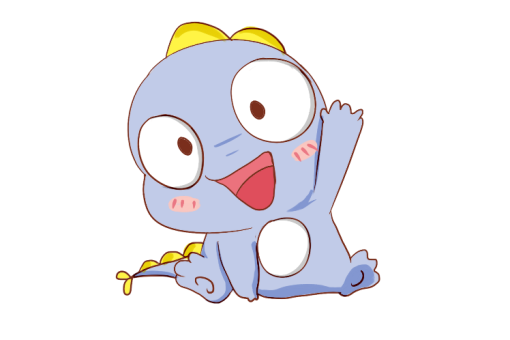 Cây ăn quả và cây lấy gỗ: 1000 cây.
Cây lấy gỗ                         : 540 cây.
b) Tỉ số phần trăm của số cây ăn quả và số cây trong vườn
 là bao nhiêu?
Bài giải
b)                     Số cây ăn quả  là:
1000  -  540 = 460 (cây)
Tỉ số phần trăm của số cây ăn qủa và số cây trong vườn là:
460 : 1000
46 %
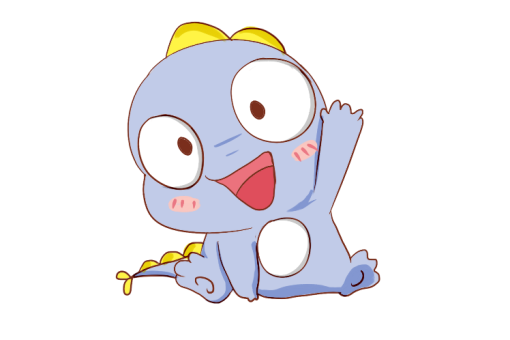 Đáp số: a) 54%   ;     b) 46%
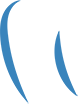 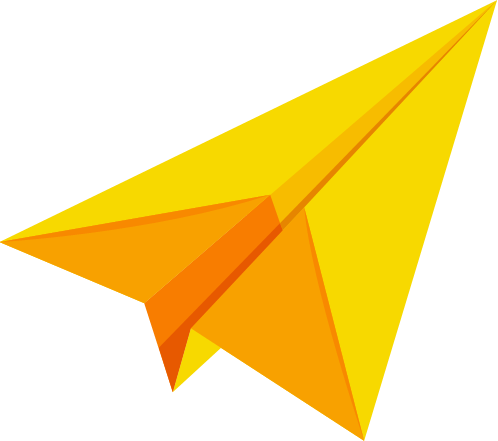 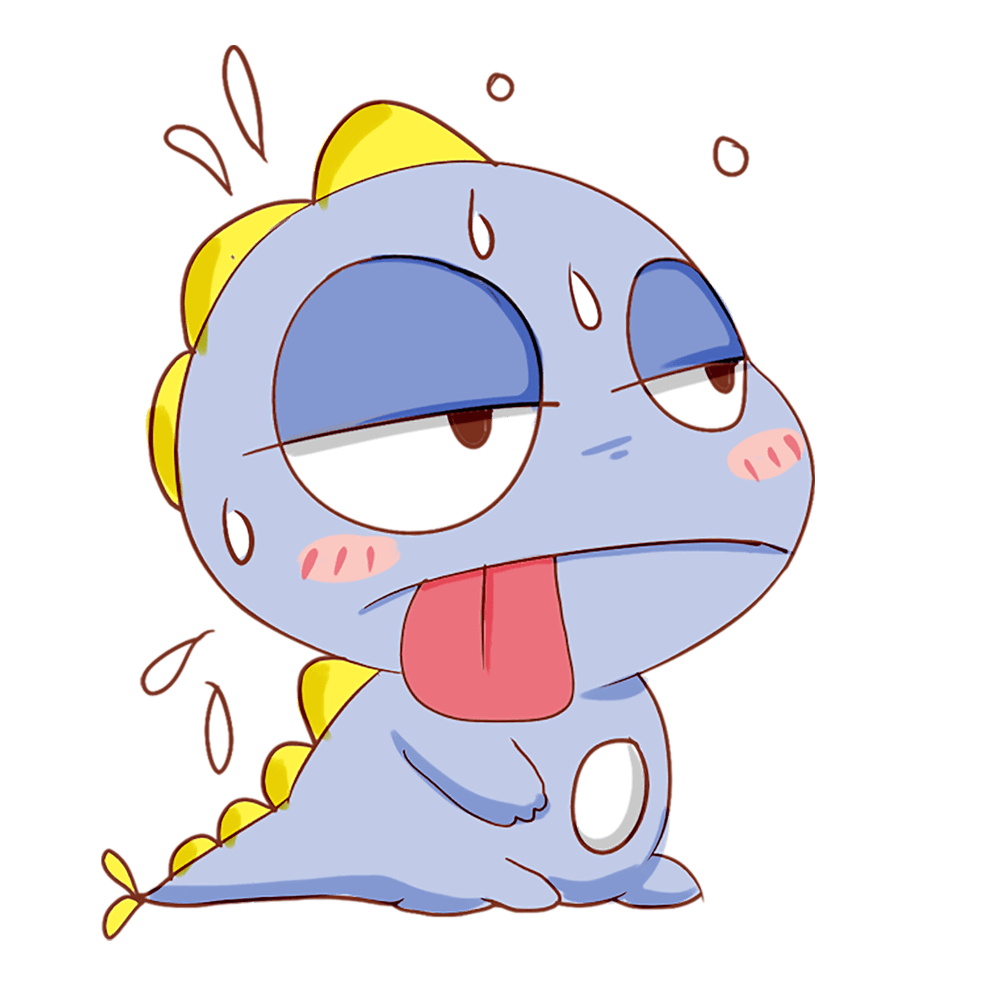 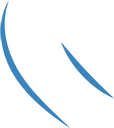 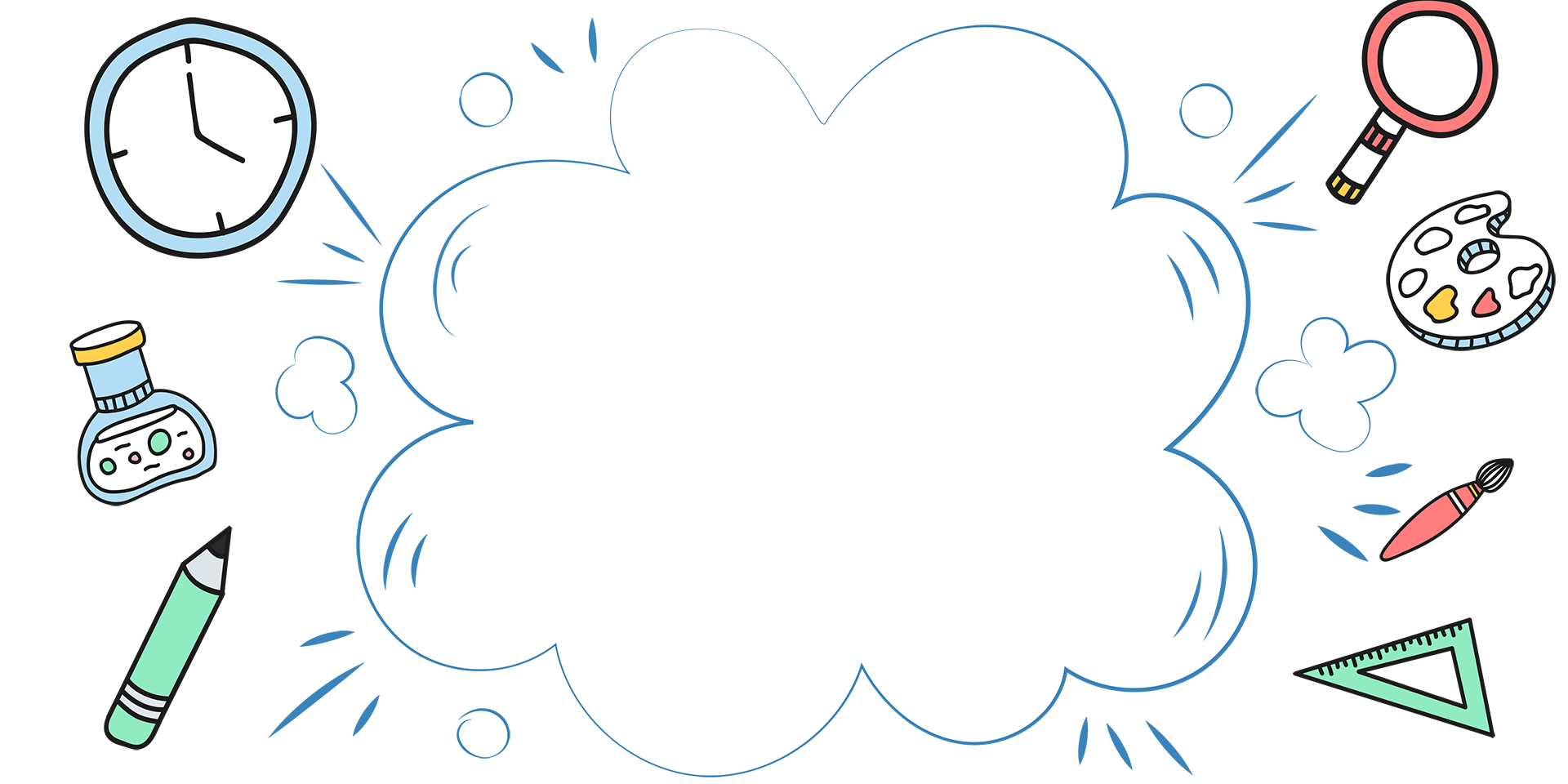 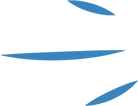 VẬN DỤNG
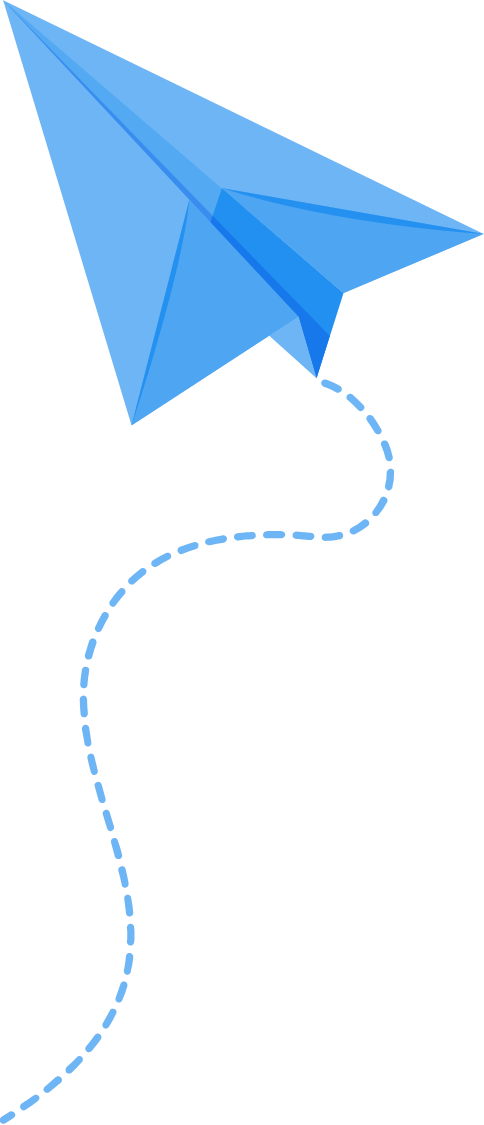 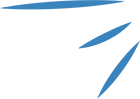 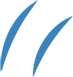 TRÒ CHƠI
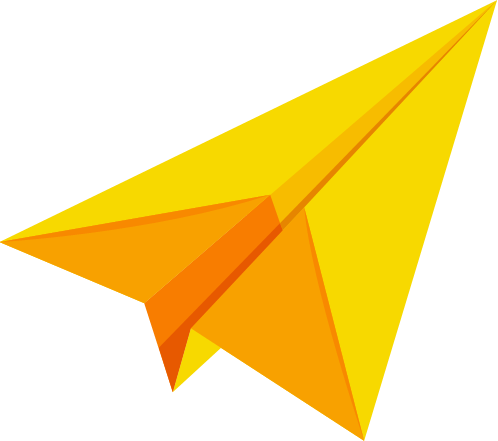 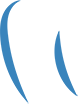 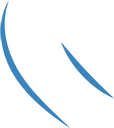 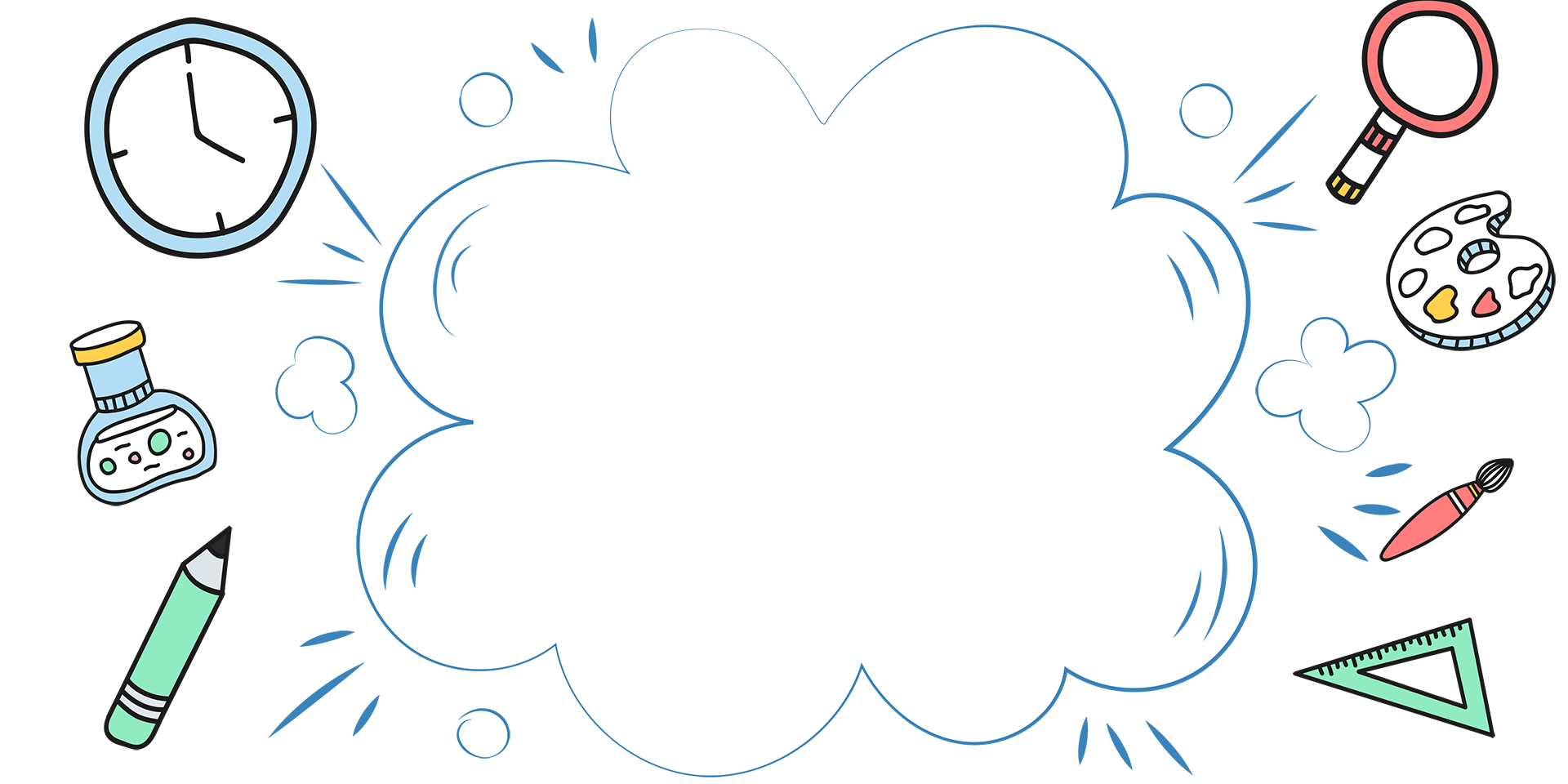 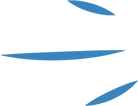 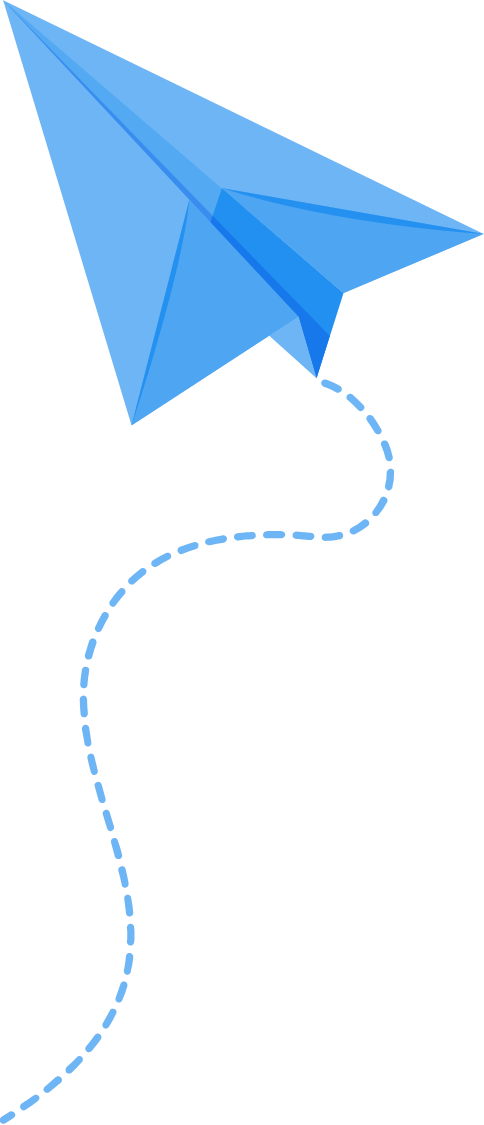 Ai nhanh, ai đúng
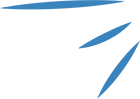 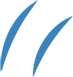 HẾT GIỜ RỒI…!!!
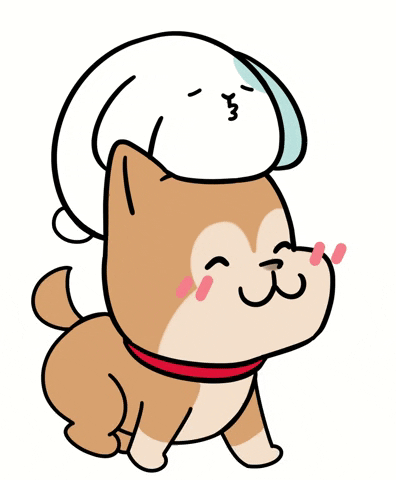 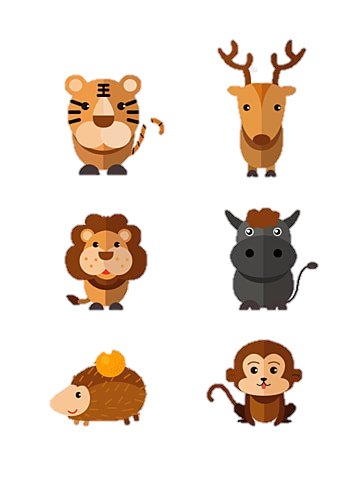 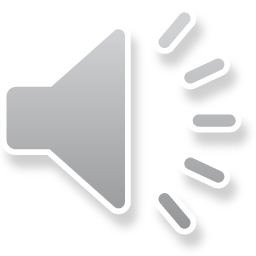 BẮT ĐẦU
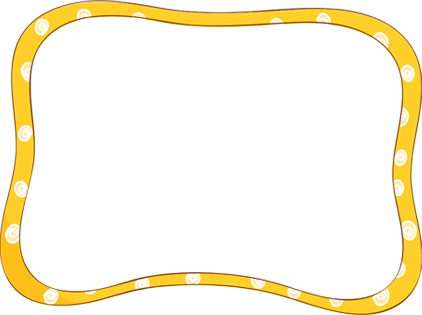 Tỉ số phần trăm của 36 và 600 là:
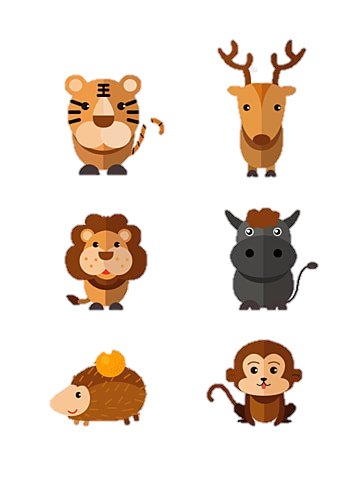 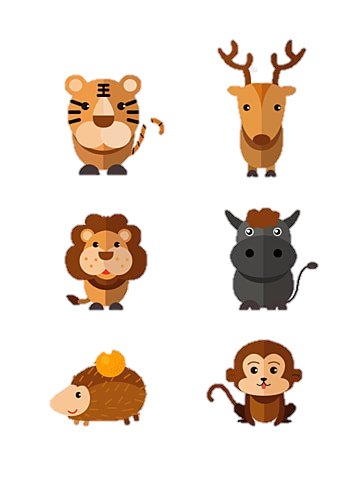 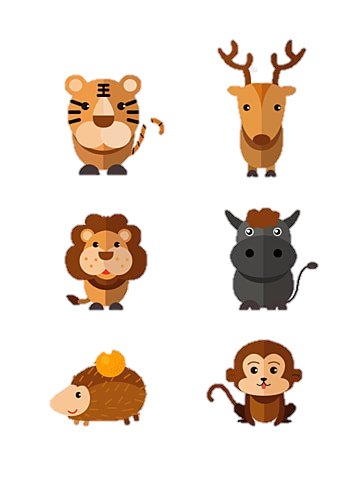 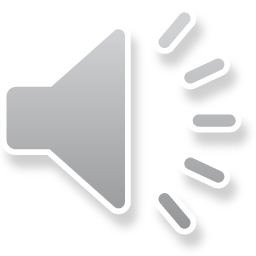 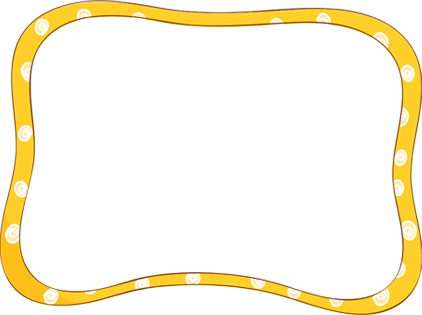 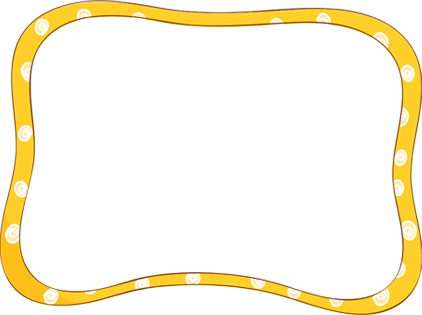 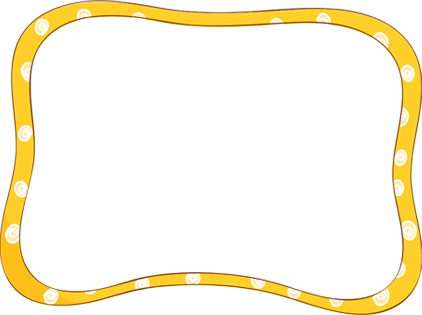 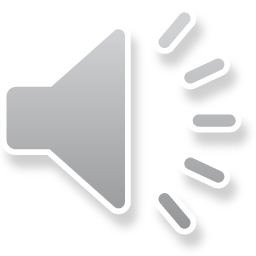 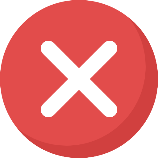 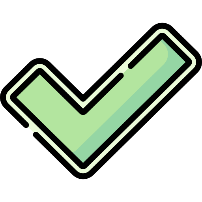 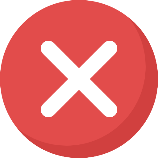 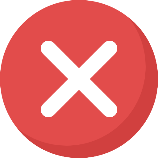 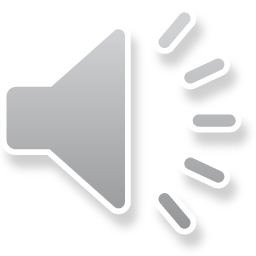 [Speaker Notes: Bấm bắt đầu  HS chọn câu nào thì bấm vào số câu đó]
HẾT GIỜ RỒI…!!!
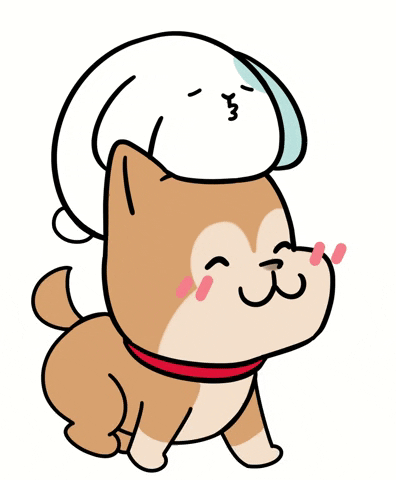 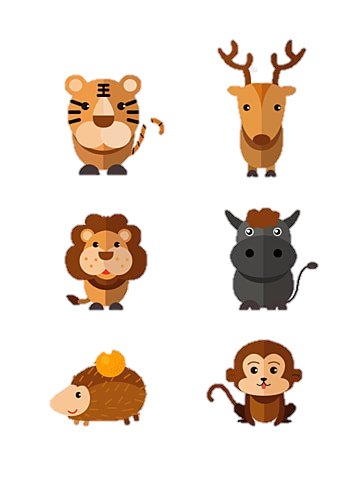 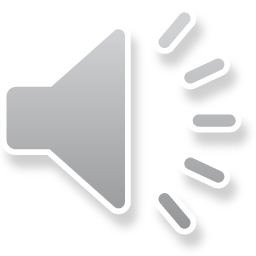 BẮT ĐẦU
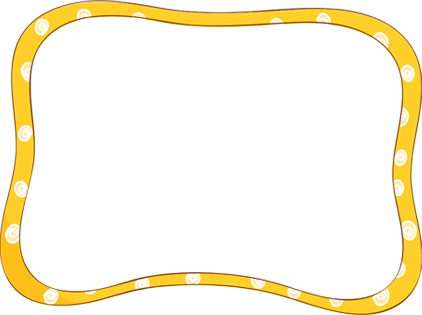 Lớp năng khiếu vẽ có 25 học sinh, trong đó có 16 học sinh nữ.  Hỏi số học nữ chiếm bao nhiêu phần trăm số học sinh cả lớp?
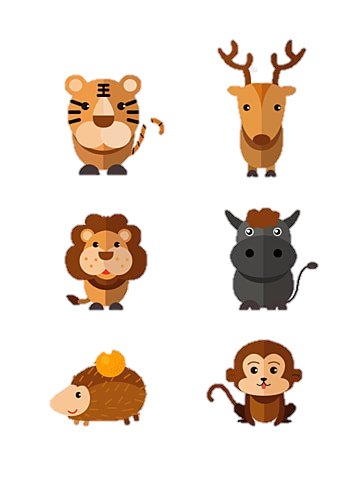 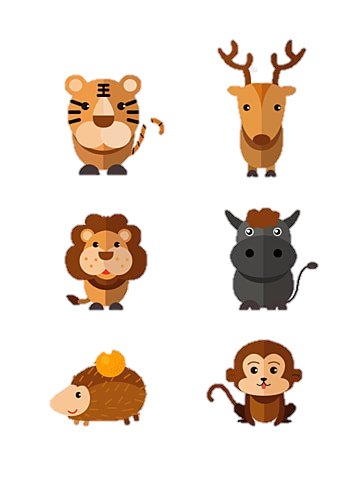 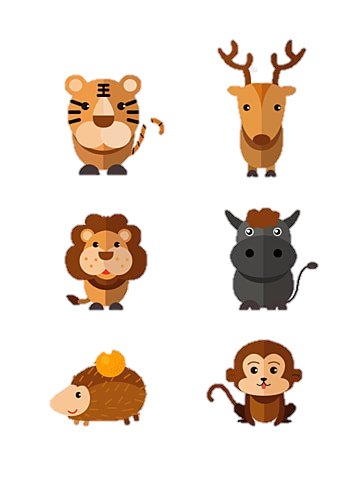 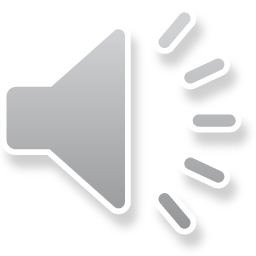 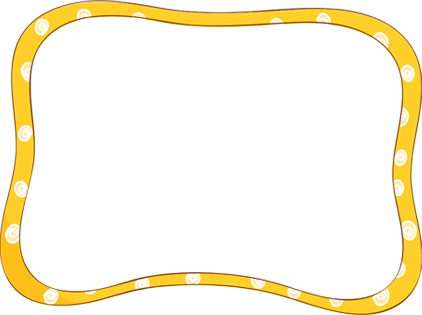 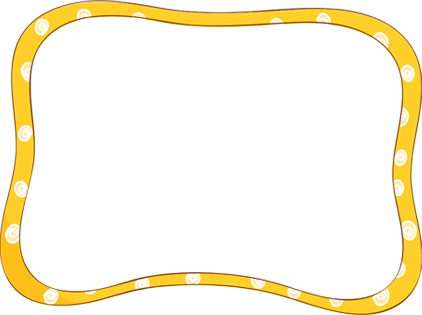 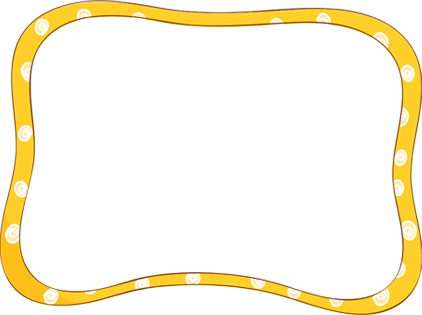 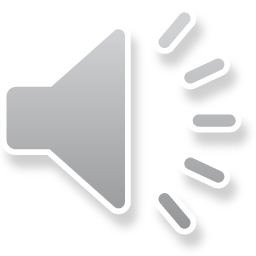 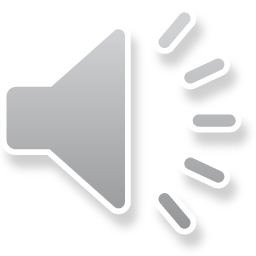 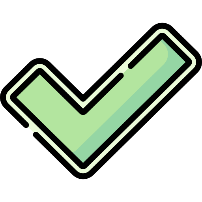 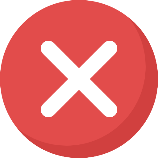 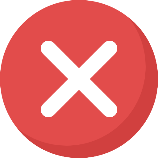 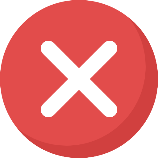 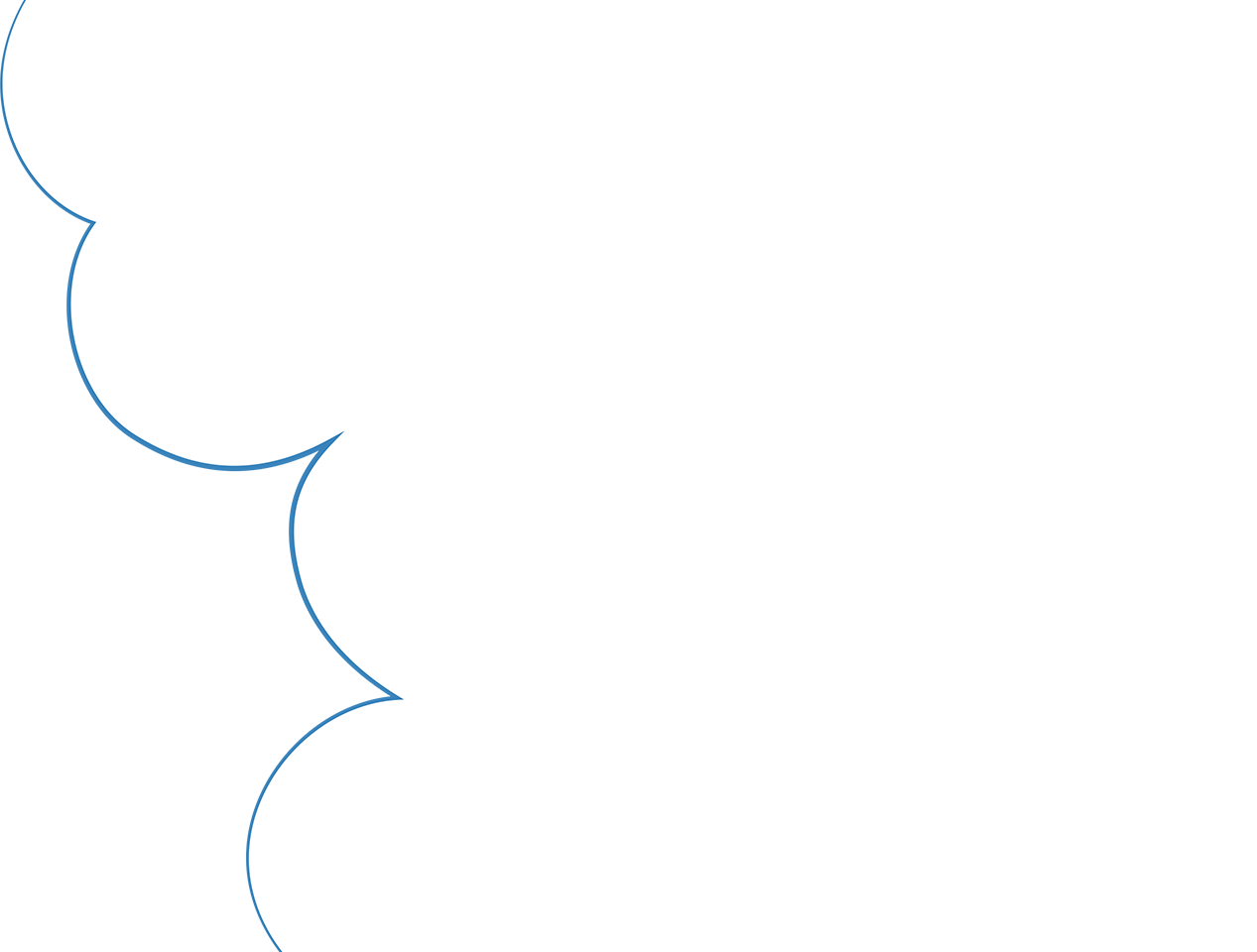 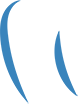 Muốn tìm tỉ số phần trăm của hai số ta làm như sau:
Muốn tìm tỉ số phần trăm của hai số ta  làm như thế nào?
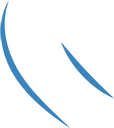 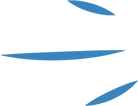 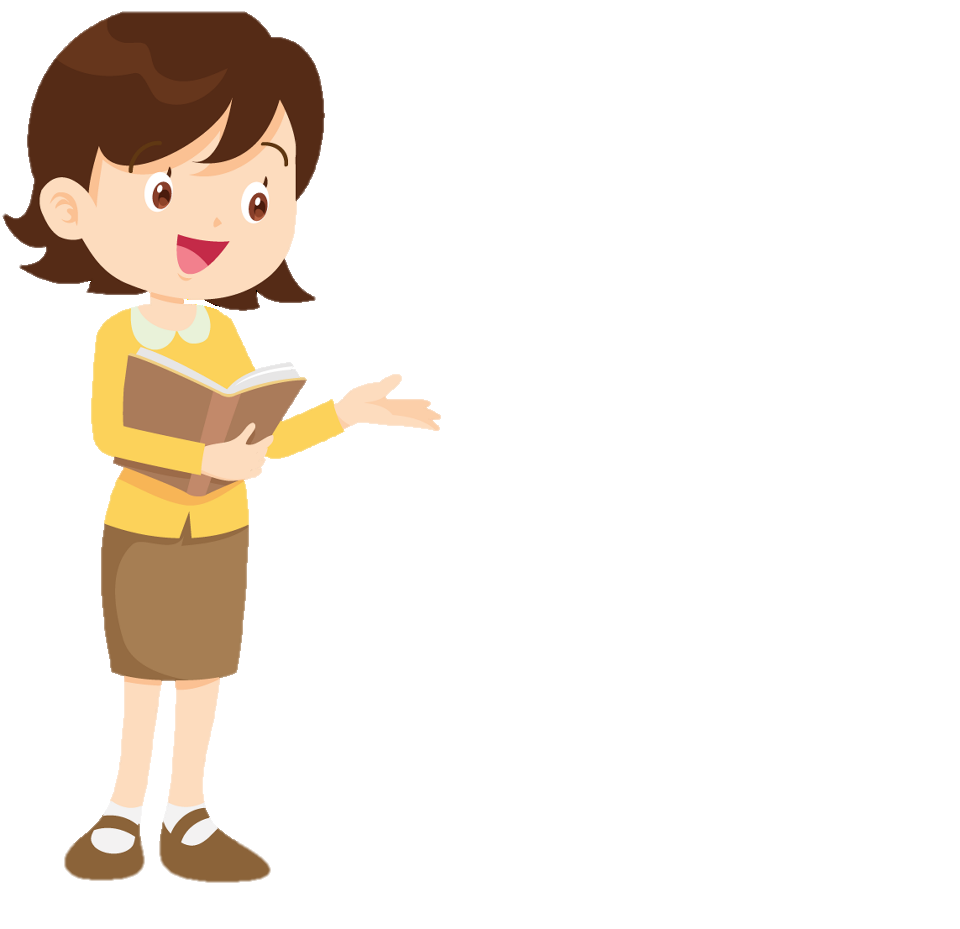 Tìm thương của hai số đó
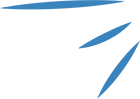 Nhân thương đó với 100 và viết thêm kí hiệu % vào bên phải tích tìm được.
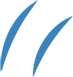 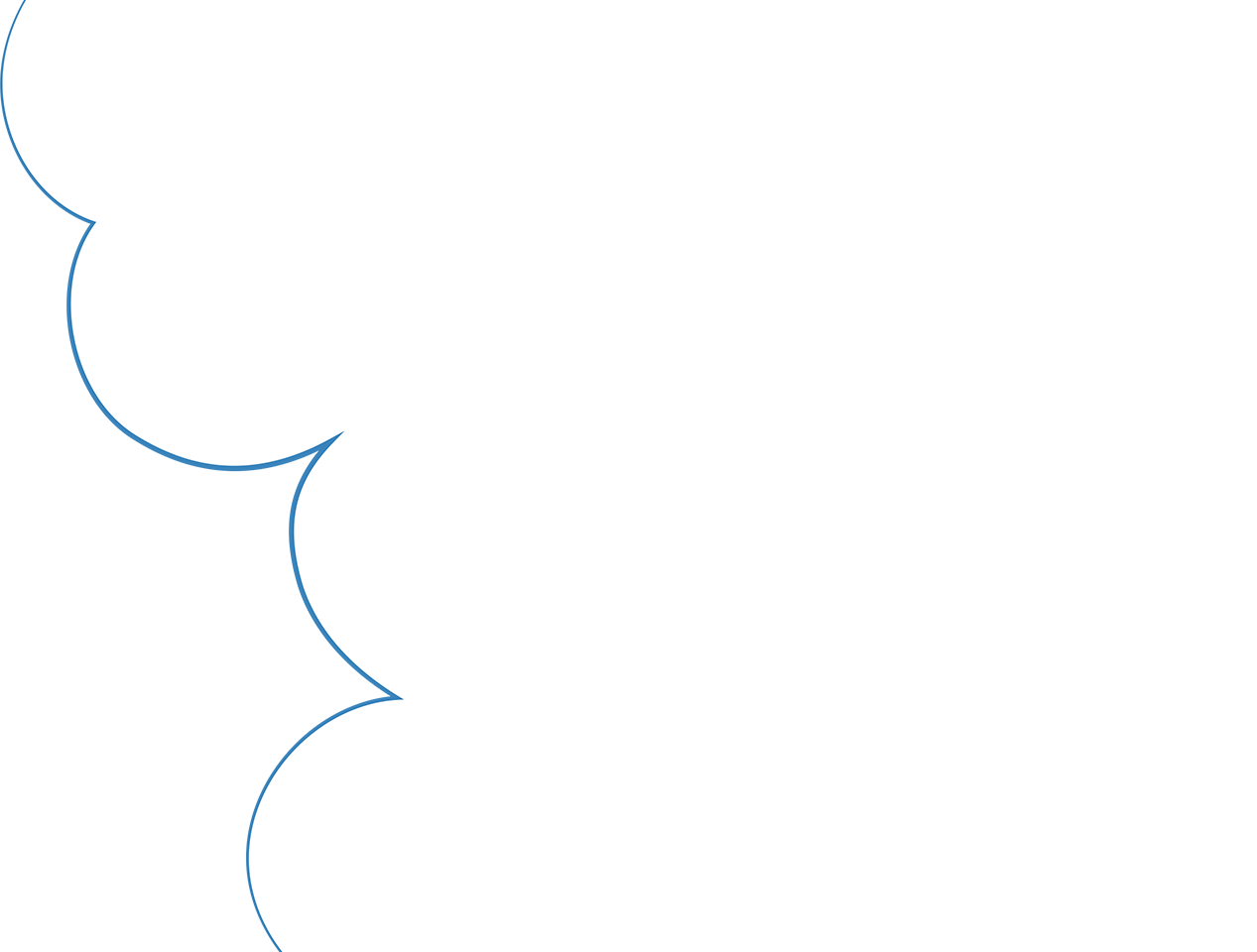 Đánh giá
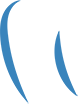 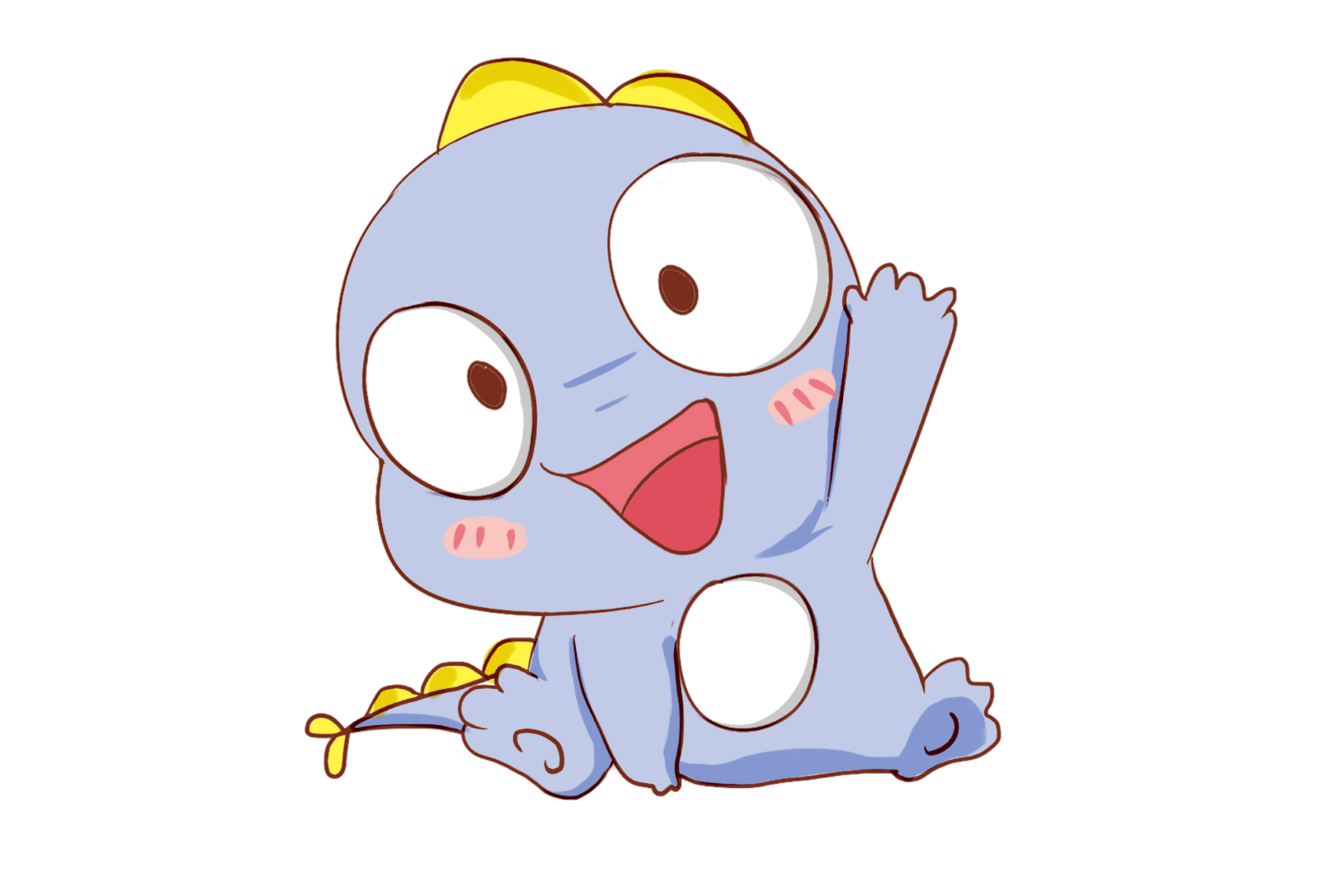 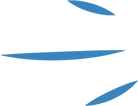 MỤC
Viết được phân số dưới dạng 
tỉ số phần trăm.
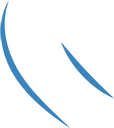 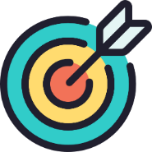 TIÊU
Giải được các bài toán đơn giản có nội dung tìm tỉ số phần trăm của hai số.
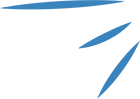 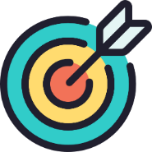 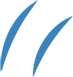 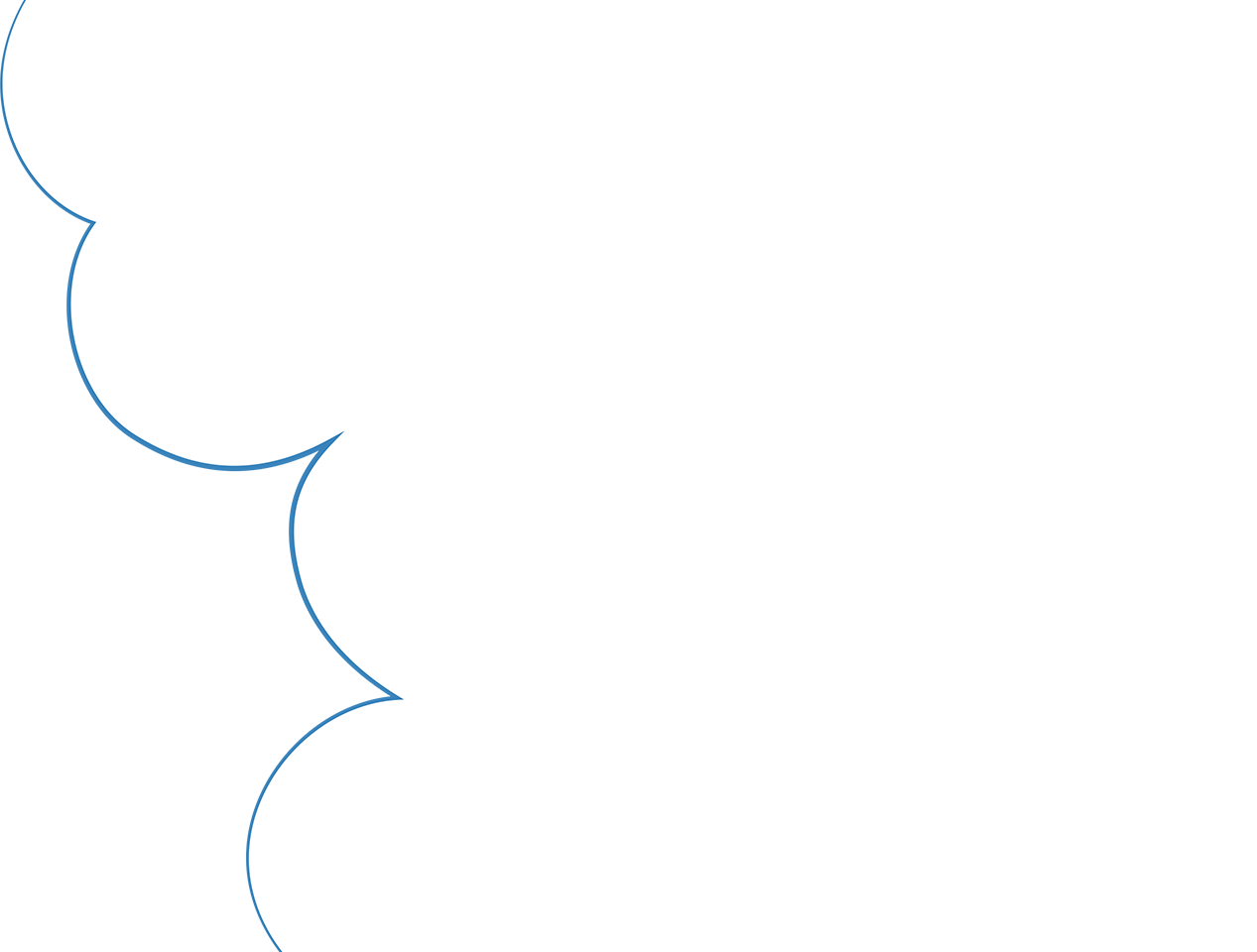 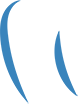 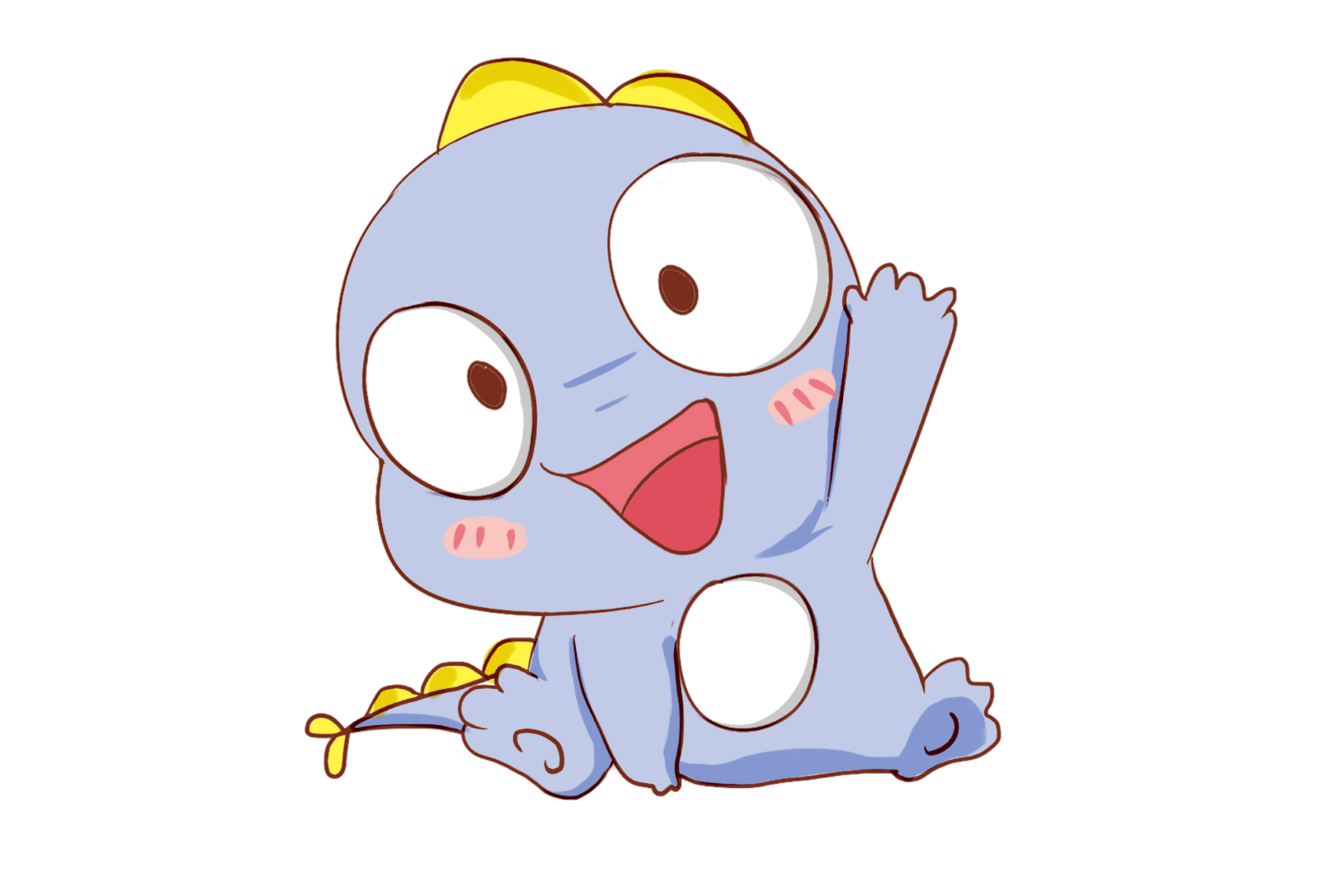 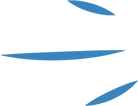 DẶN
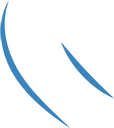 Hoàn thành bài tập 3.
DÒ
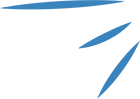 Chuẩn bị bài: Giải toán về tỉ số phần trăm.
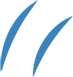 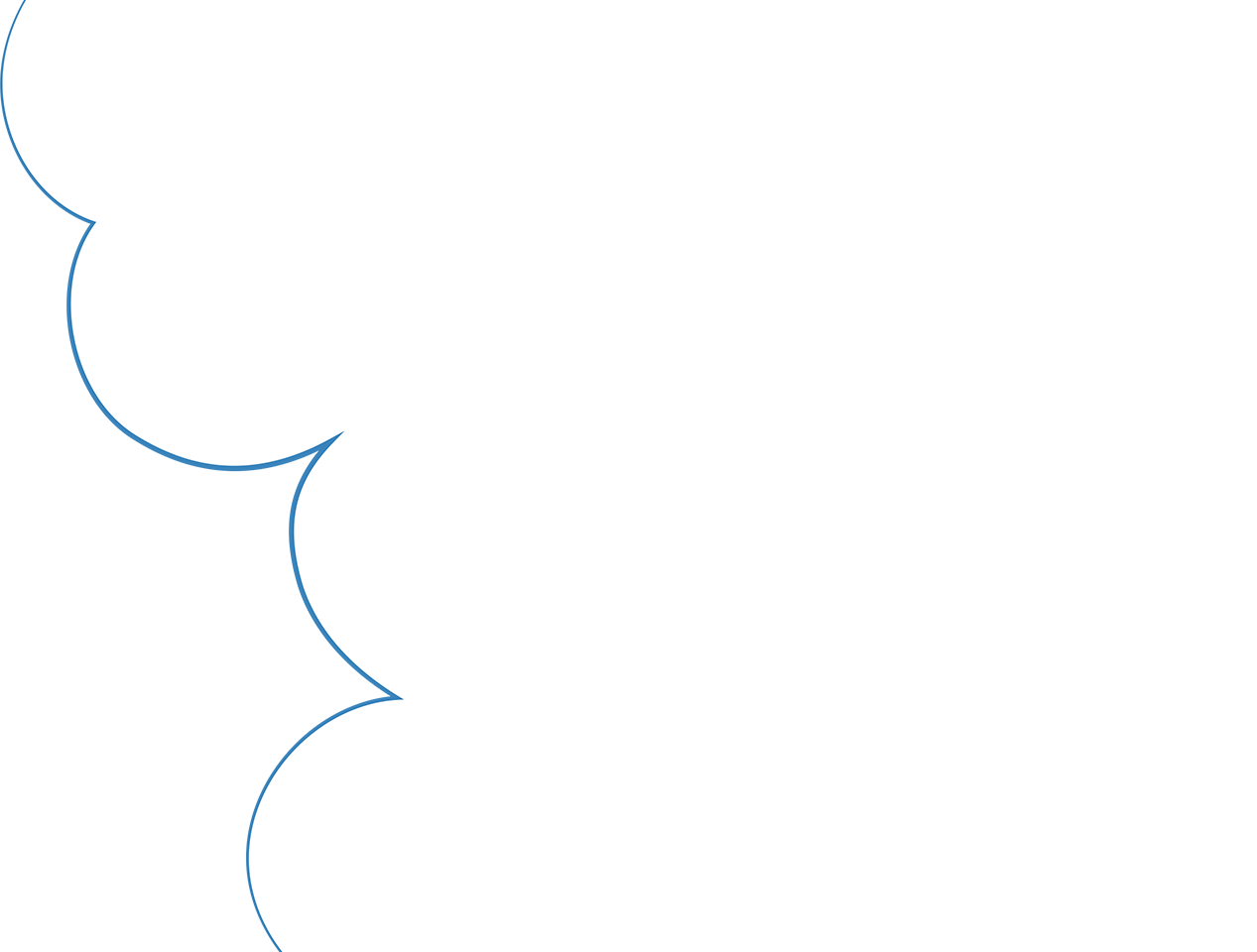 Chào tạm biệt và 
hẹn gặp lại các bạn.
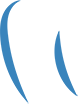 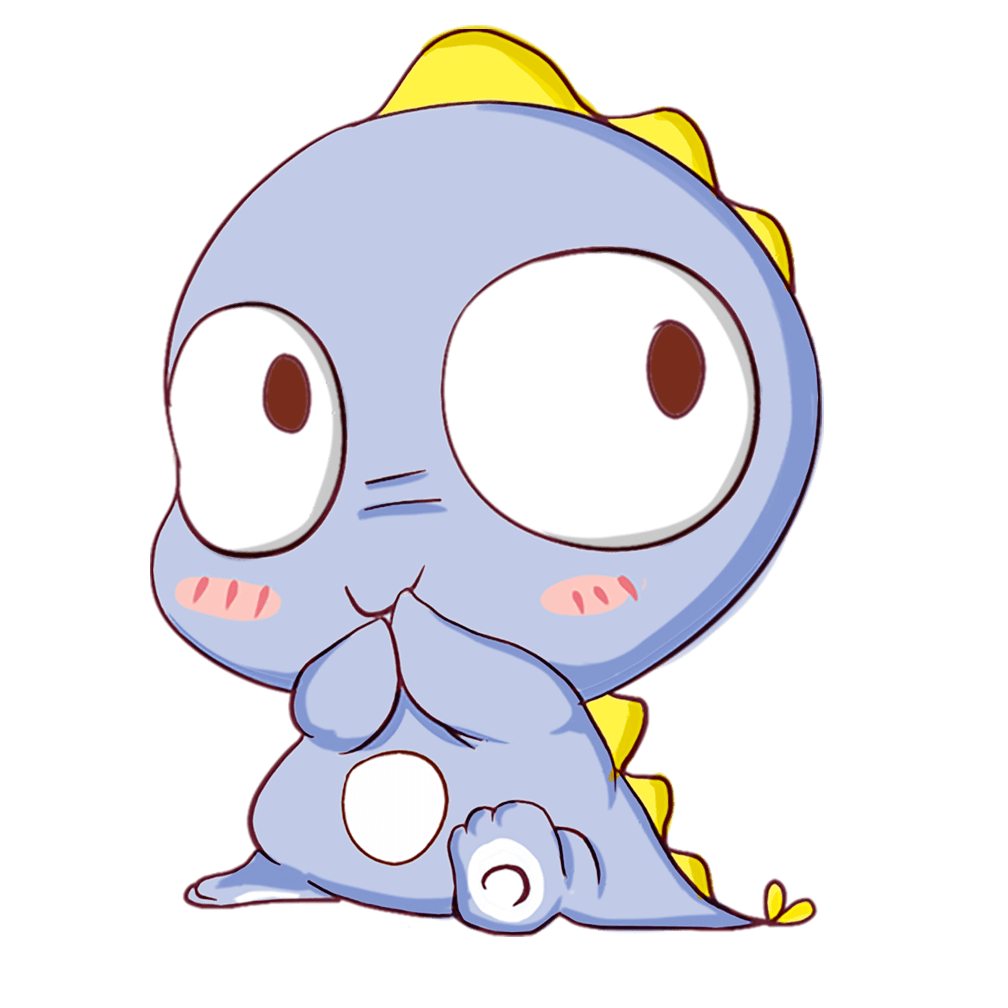 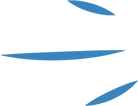 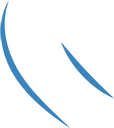 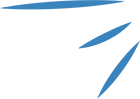 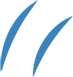